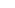 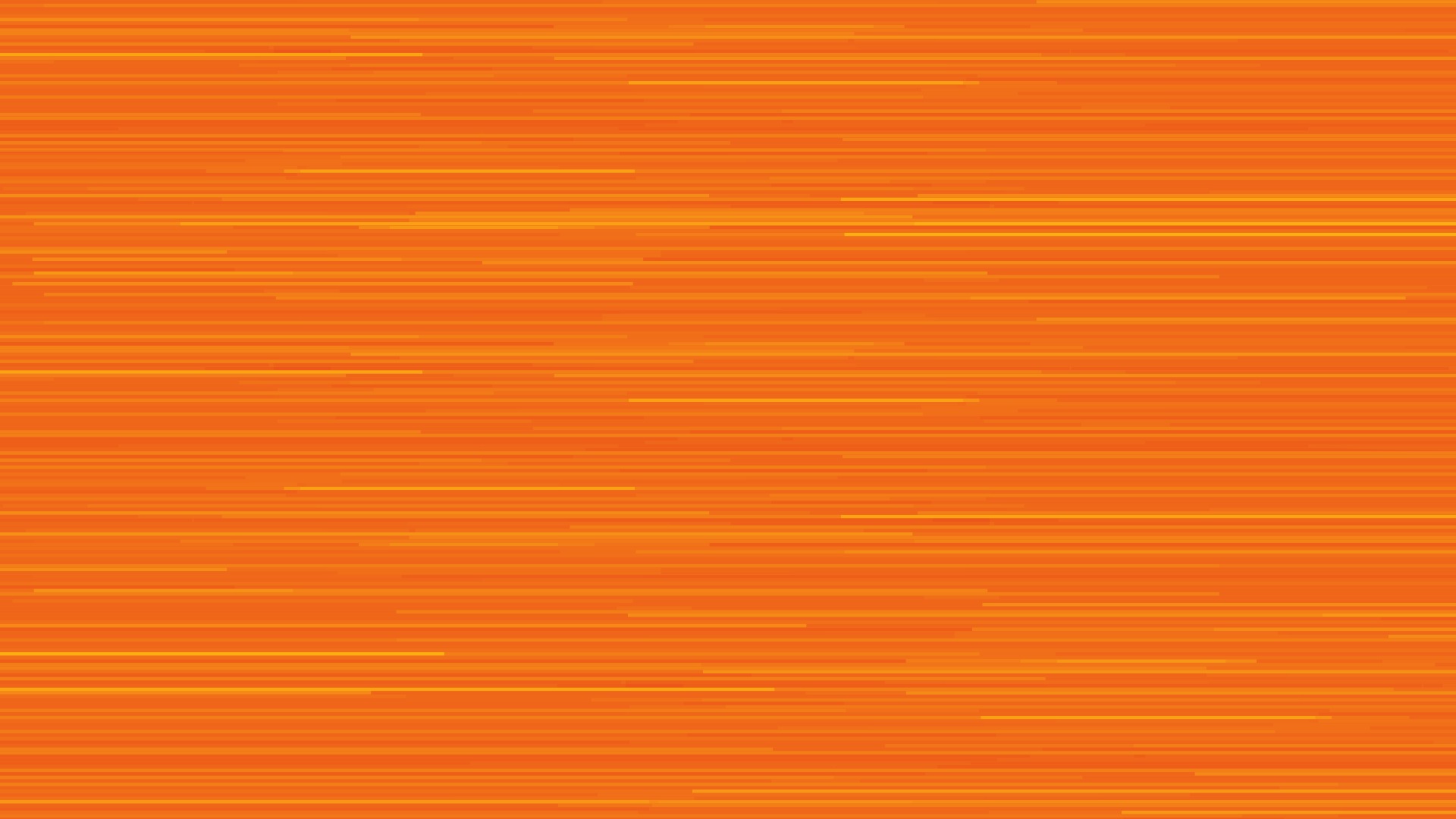 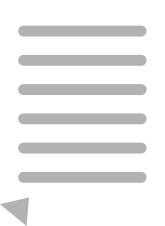 Ищете важные исследования и хотите их оценить?
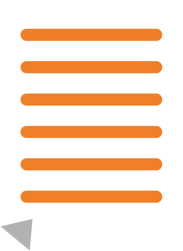 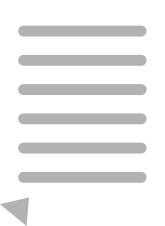 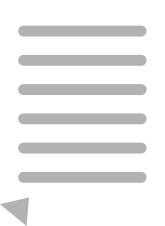 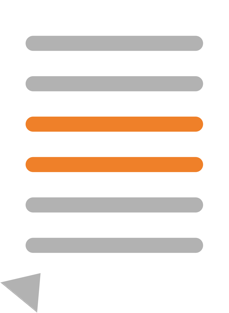 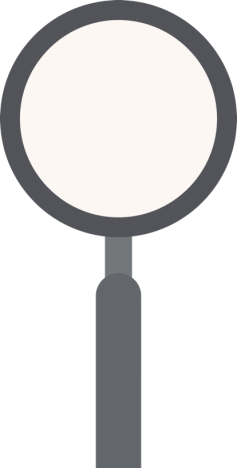 В этом вам поможет Scopus
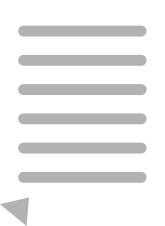 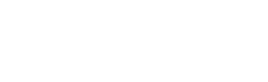 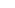 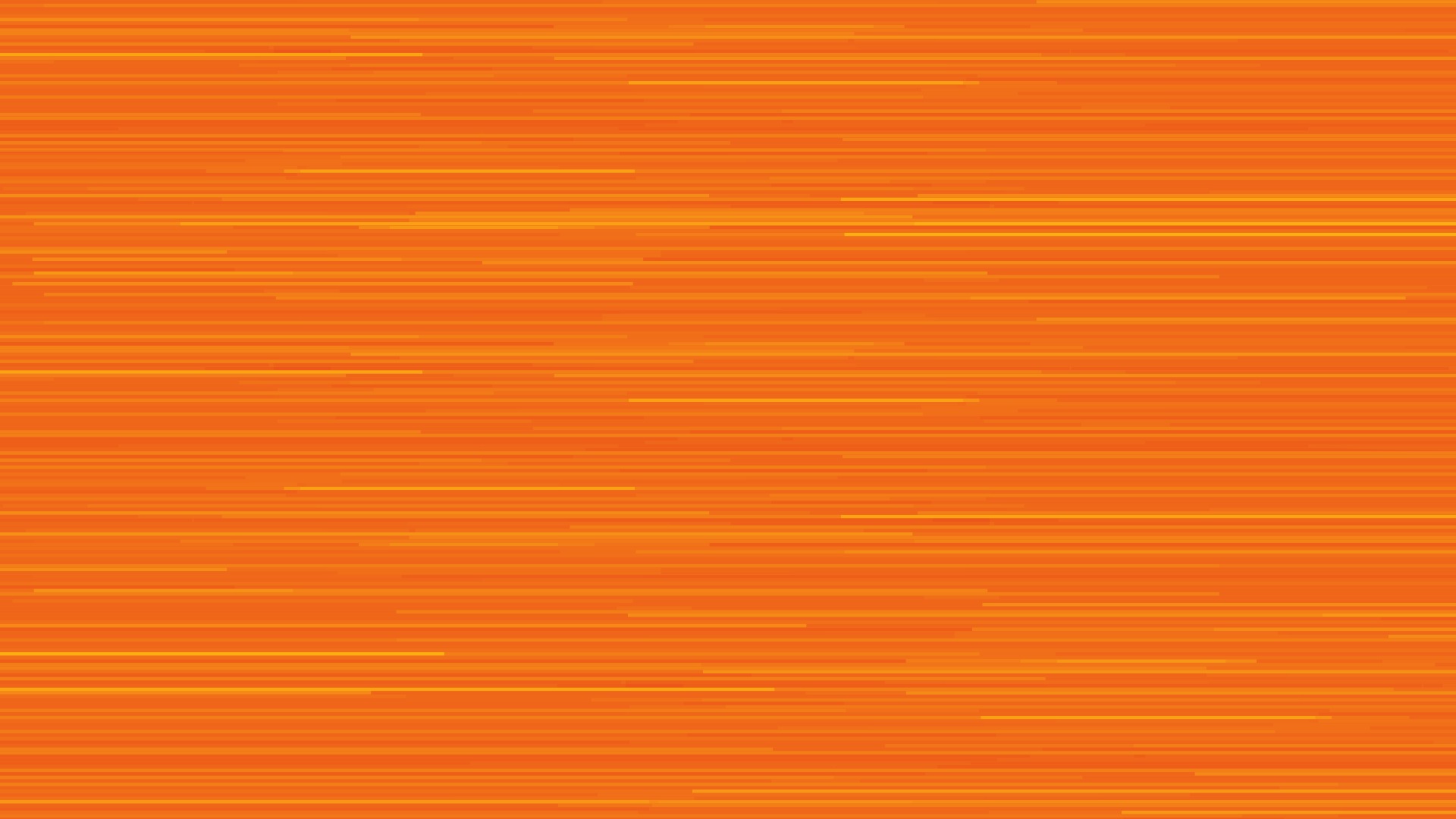 Используйте Scopus,крупнейшую в мире базу научно-исследовательских данных
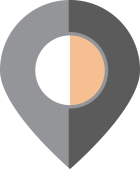 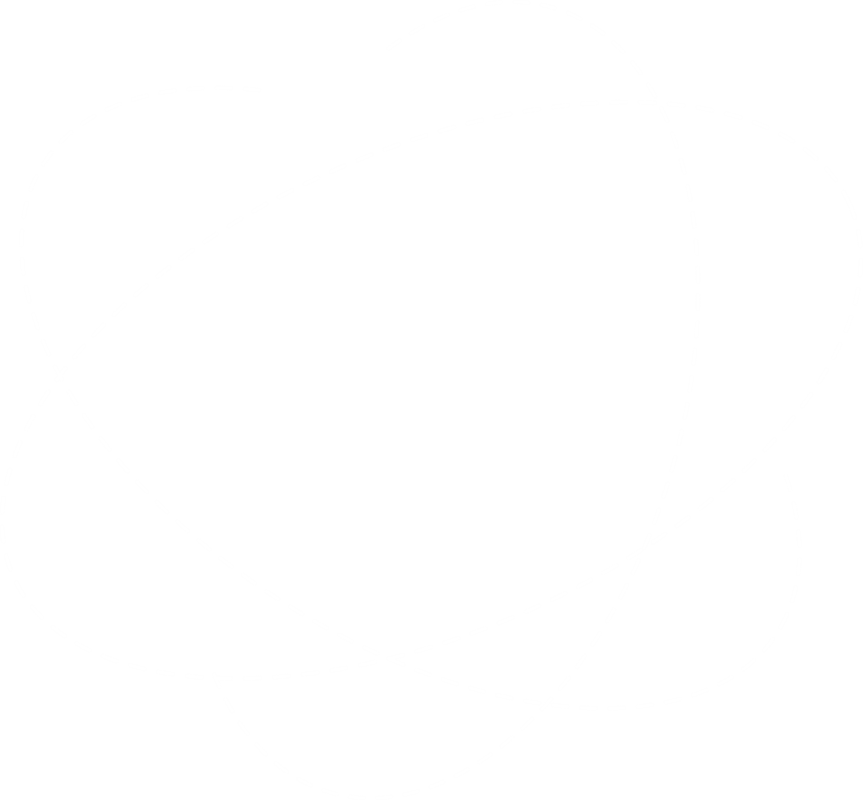 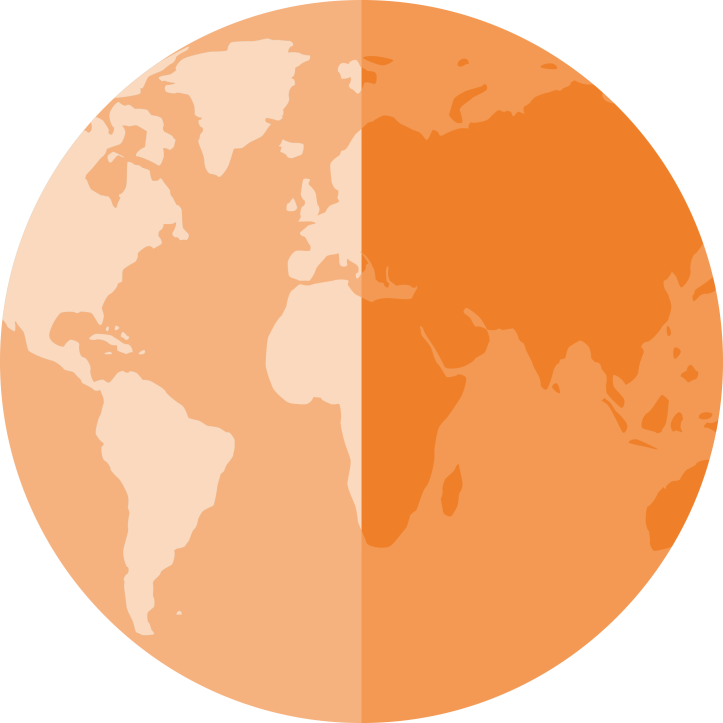 21 568
журнальных изданий
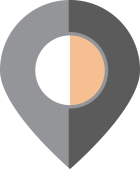 Более 
64 млн.
записей
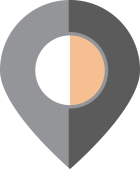 5 000
издательств
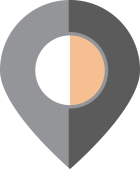 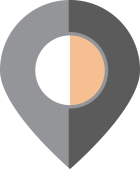 7,5 млн.
докладов конференций с более чем 90 000 конференций по всему миру
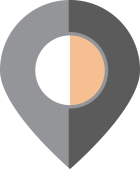 Более
131 000
книжных изданий
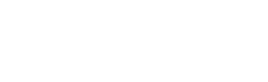 Scopus обновляется на ежедневно, поэтому вы всегда будете в курсе последних событий.
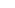 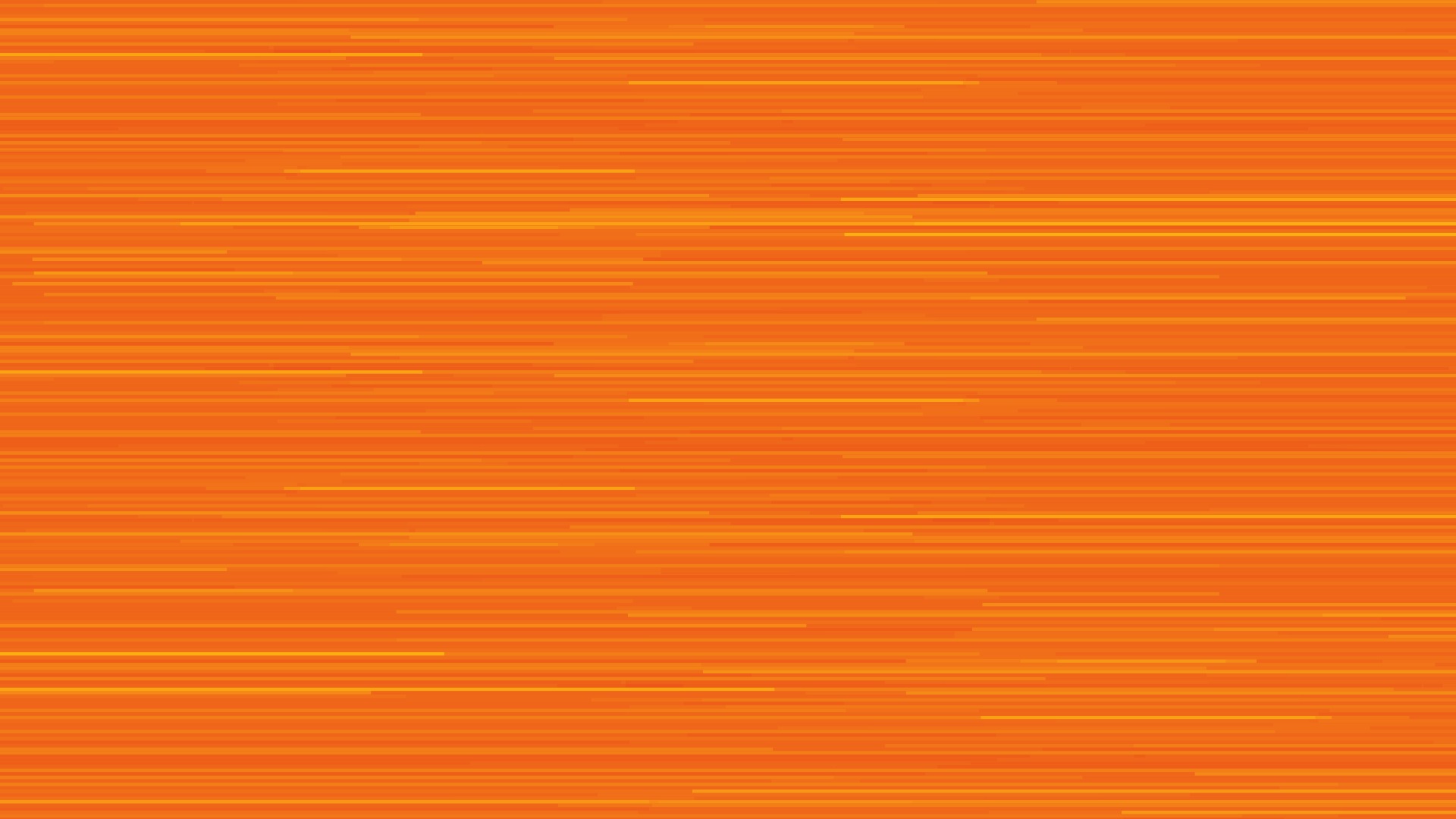 Используйте Scopus,крупнейшую в мире базу научно-исследовательских данных
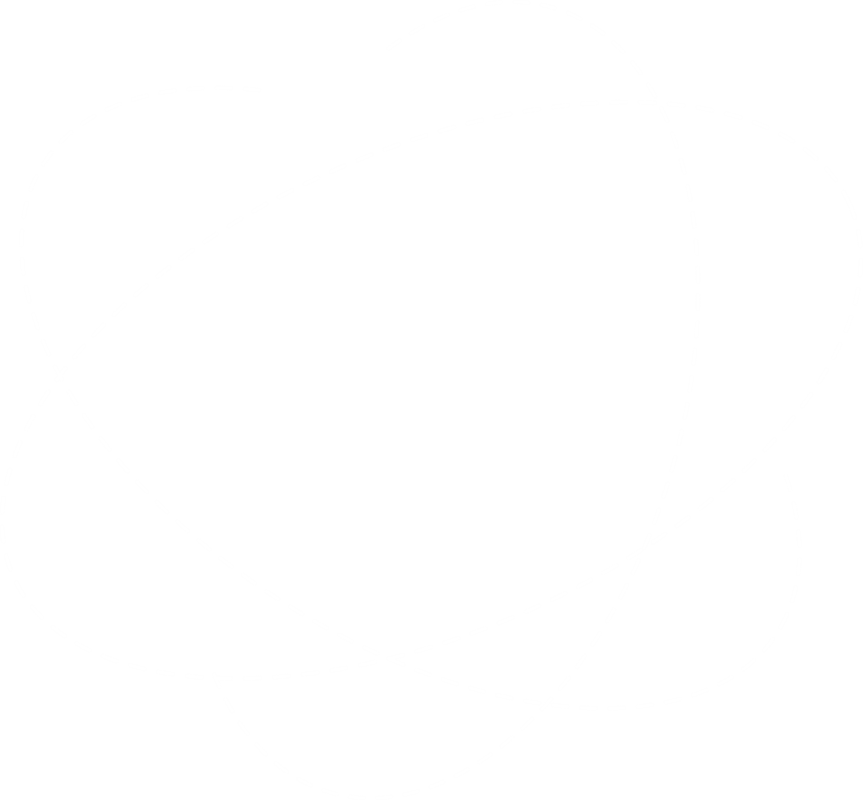 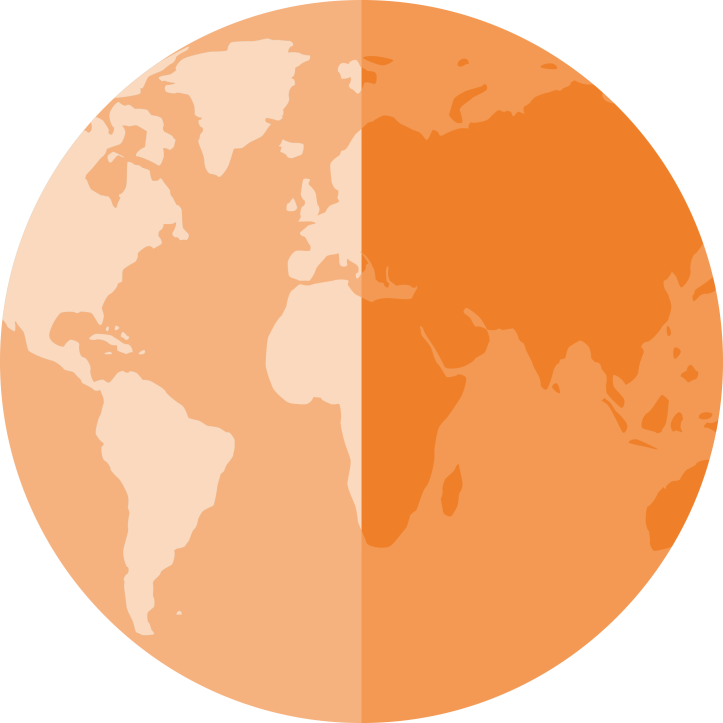 21 568
журнальных изданий
Более 
64 млн.
записей
5 000
издательств
7,5 млн.
докладов конференций с более чем 90 000 конференций по всему миру
Более
131 000
книжных изданий
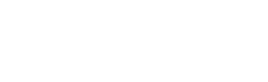 Scopus обновляется на ежедневно, поэтому вы всегда будете в курсе последних событий.
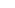 Широкий охват всех предметных областей
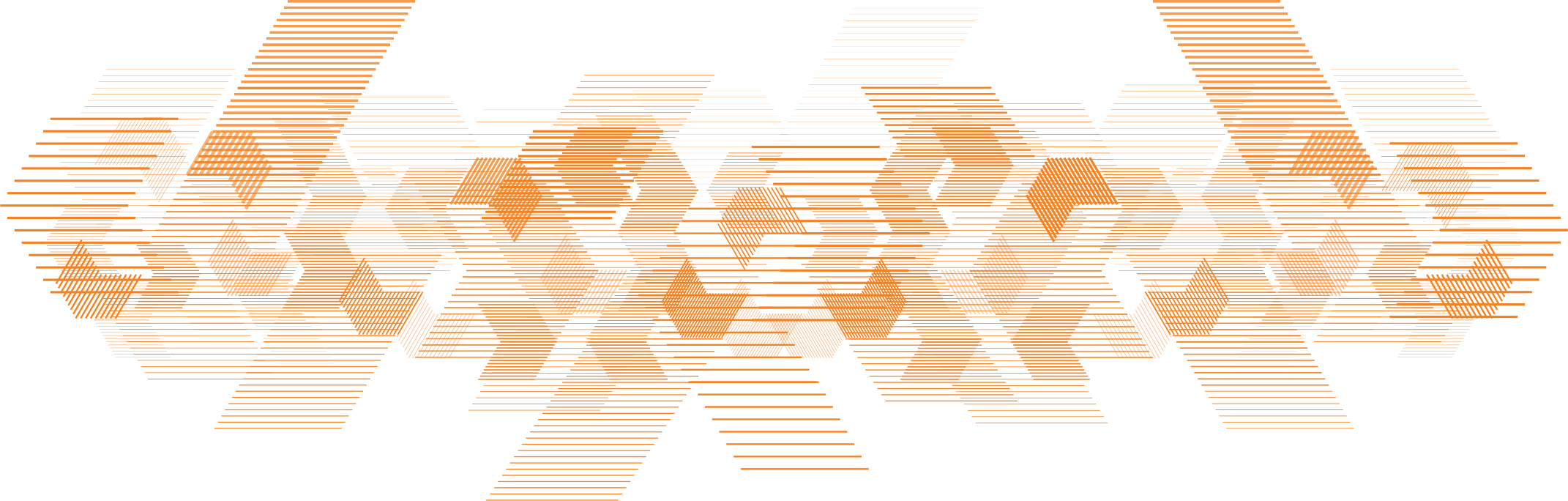 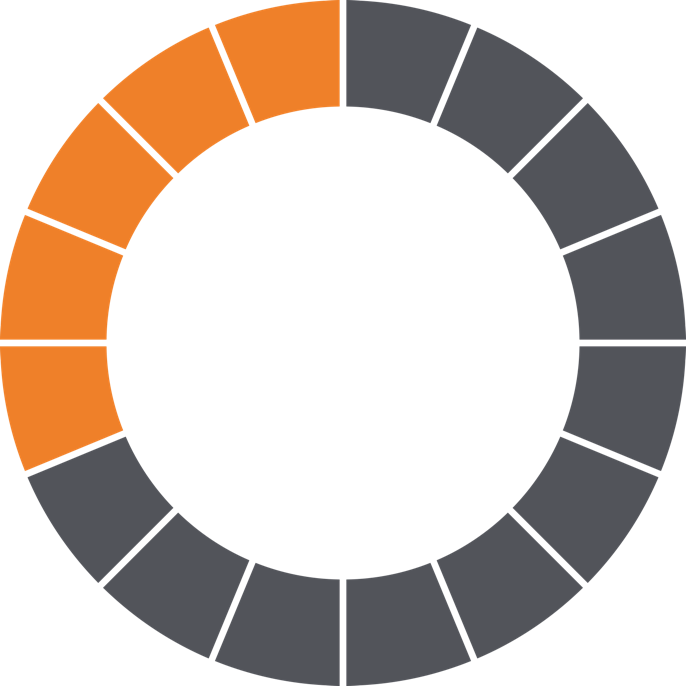 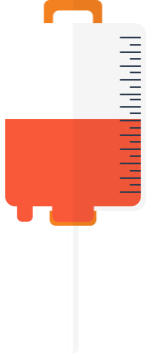 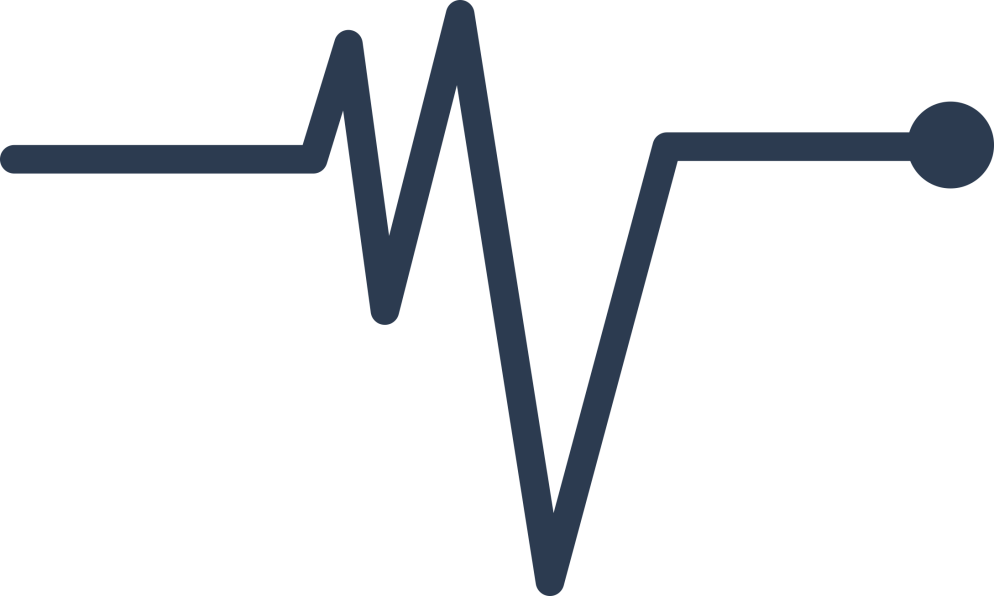 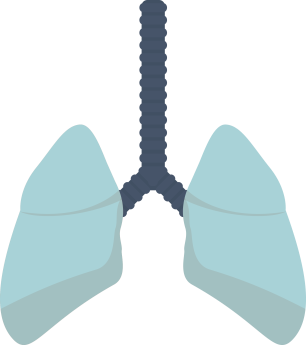 Здраво-охранение
31%
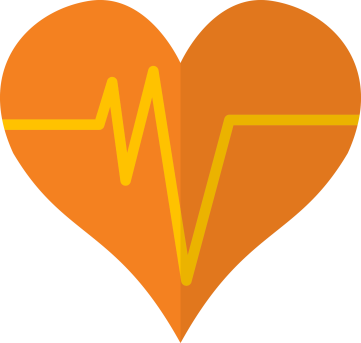 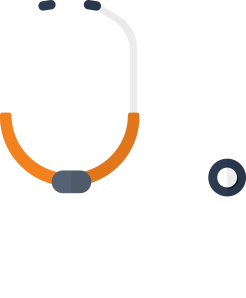 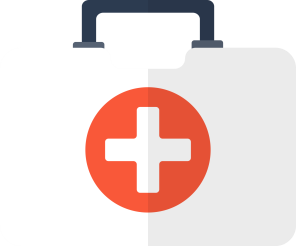 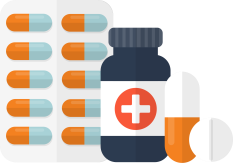 Поиск по более чем 12 900 изданиям в области здравоохранения; 31% от всех публикаций, содержащихся в Scopus.
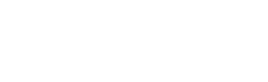 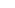 Широкий охват всех предметных областей
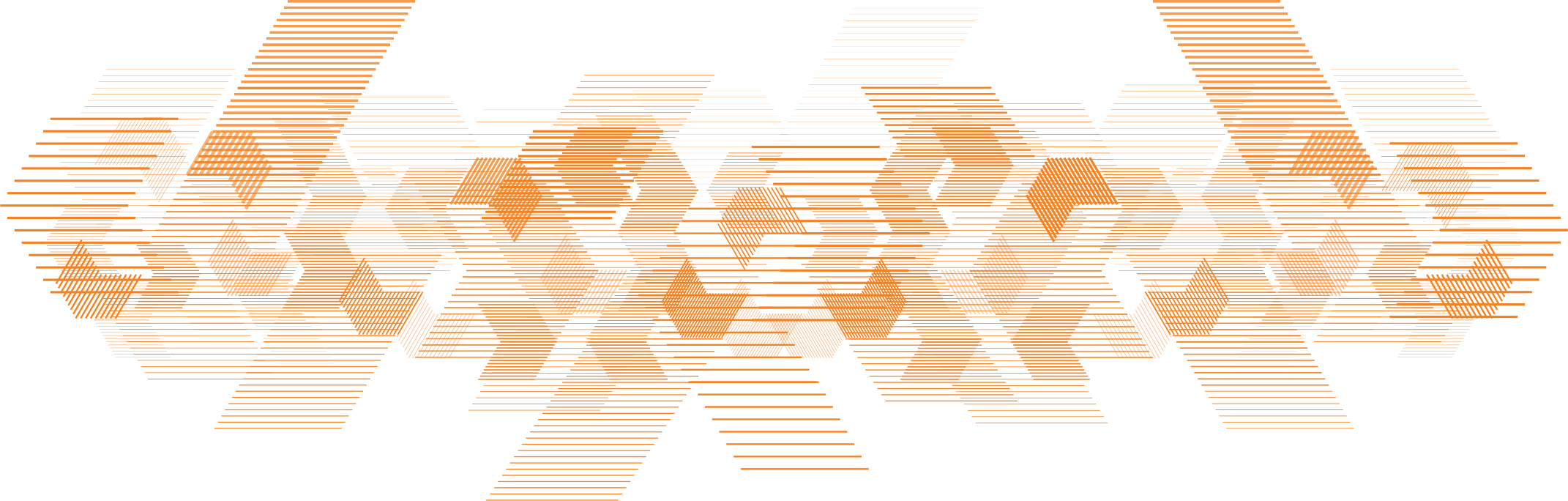 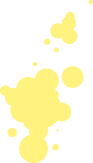 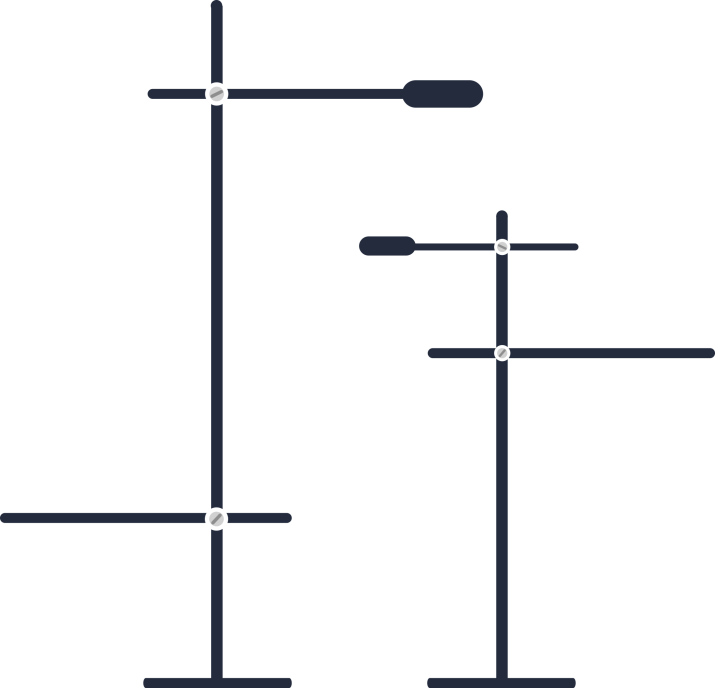 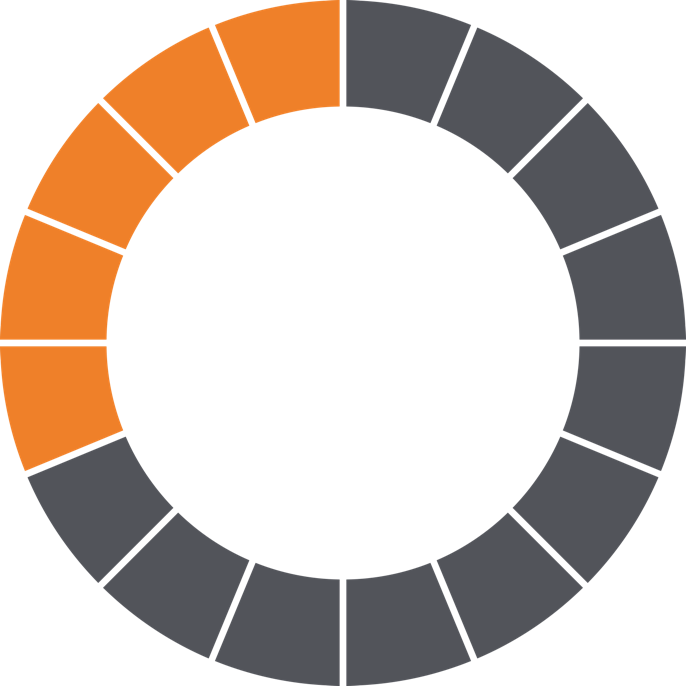 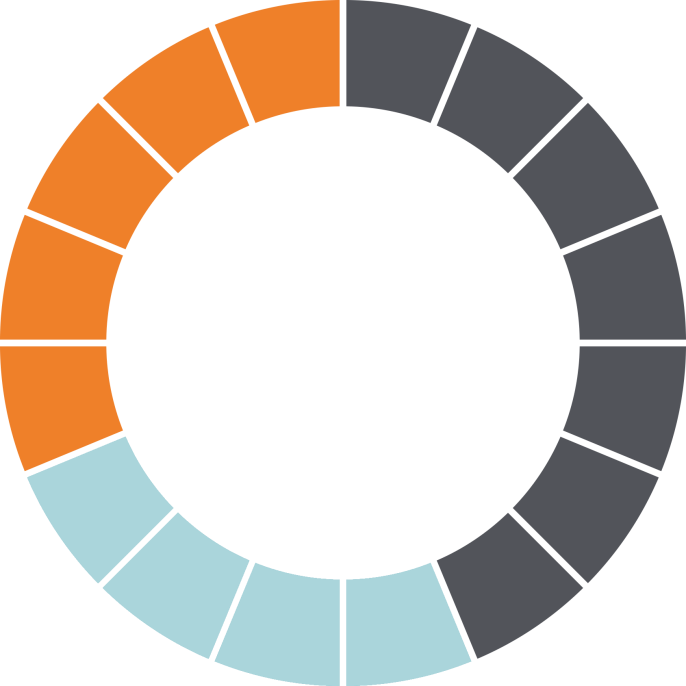 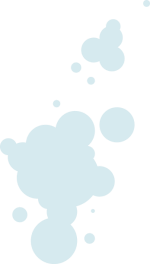 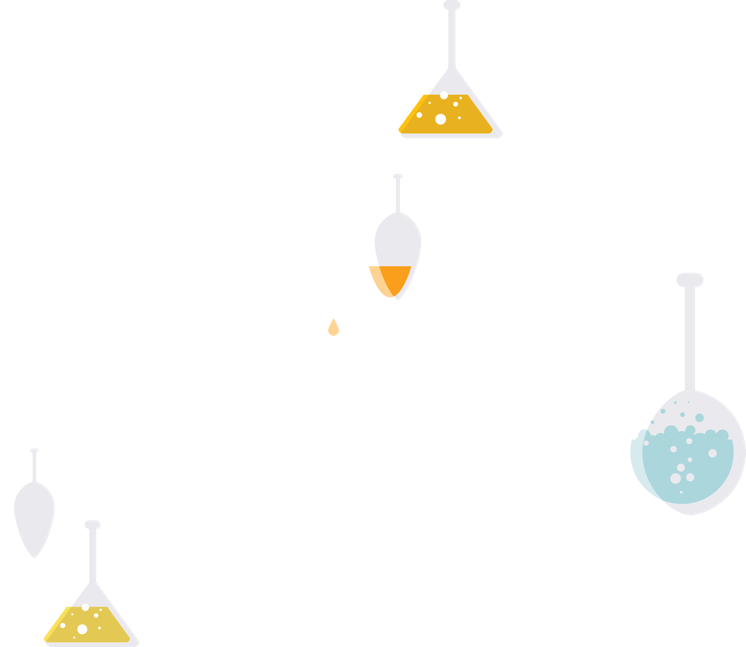 Естествен-ные науки
29%
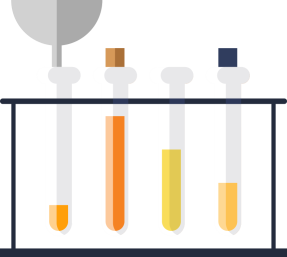 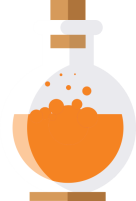 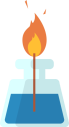 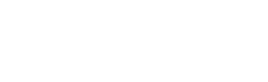 Поиск по более чем 11 800 естественно-научным изданиям; 29% от всех публикаций, содержащихся в Scopus.
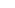 Широкий охват всех предметных областей
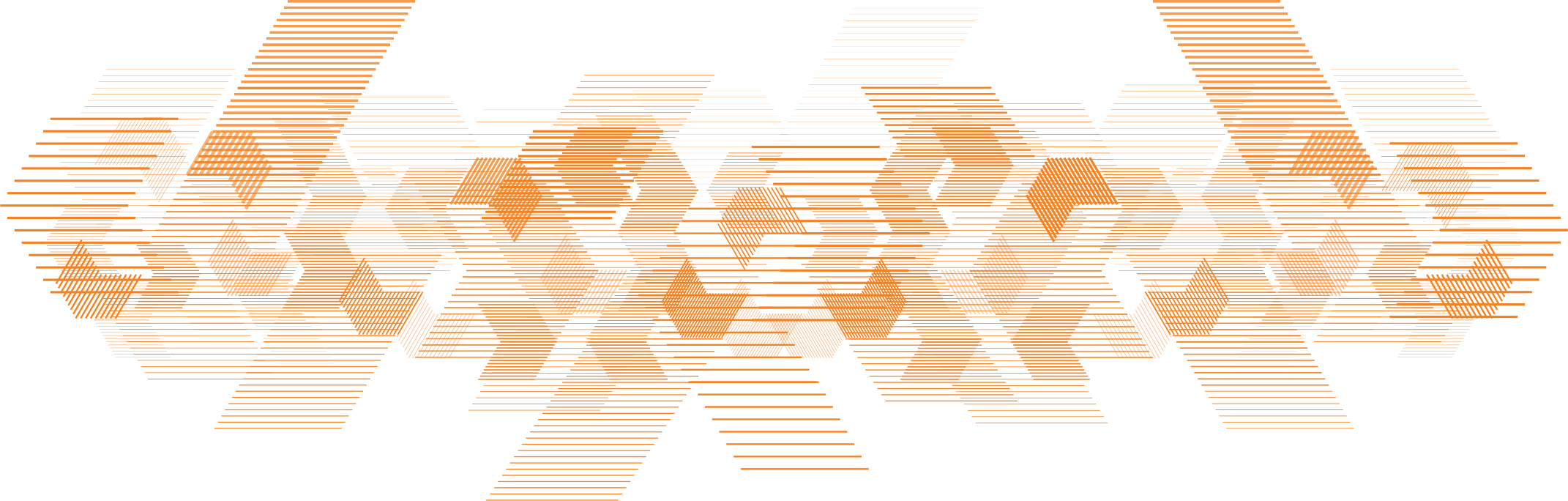 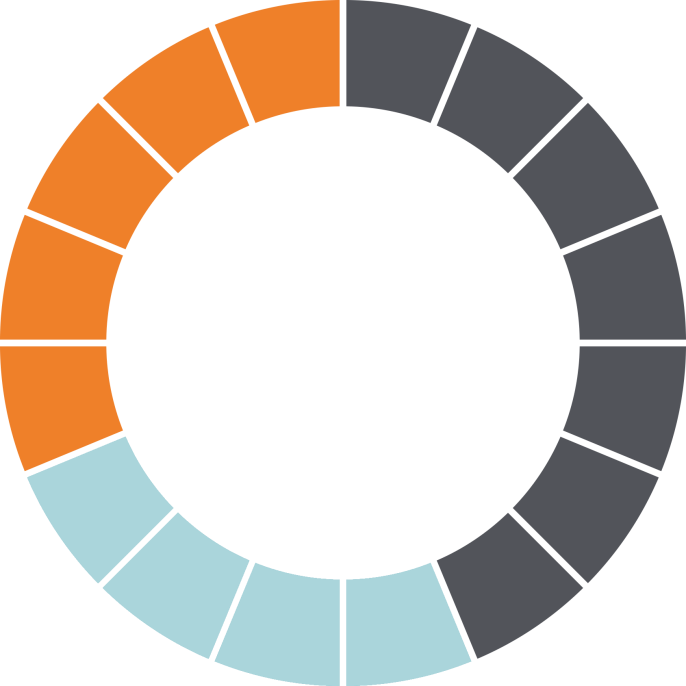 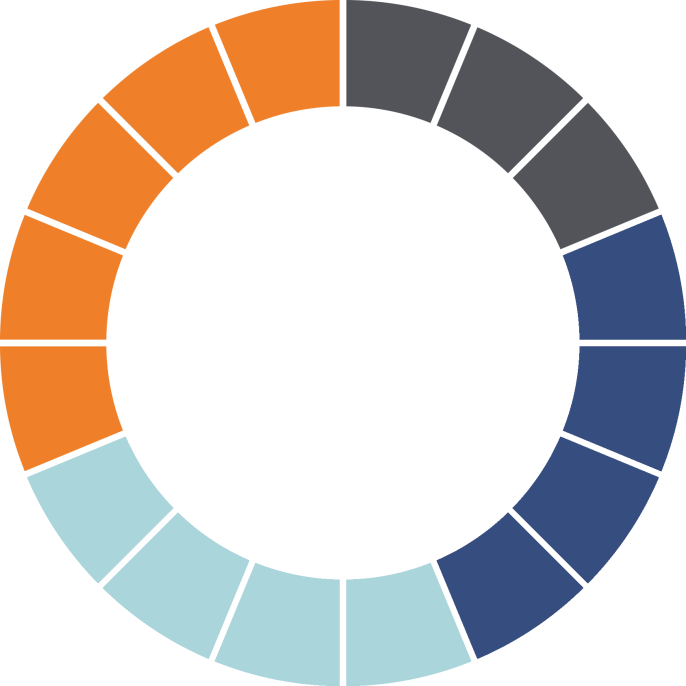 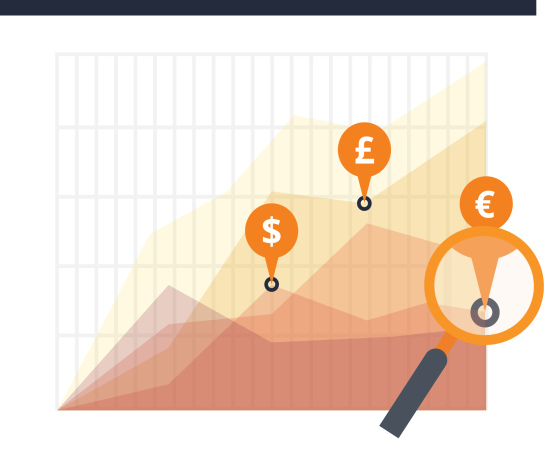 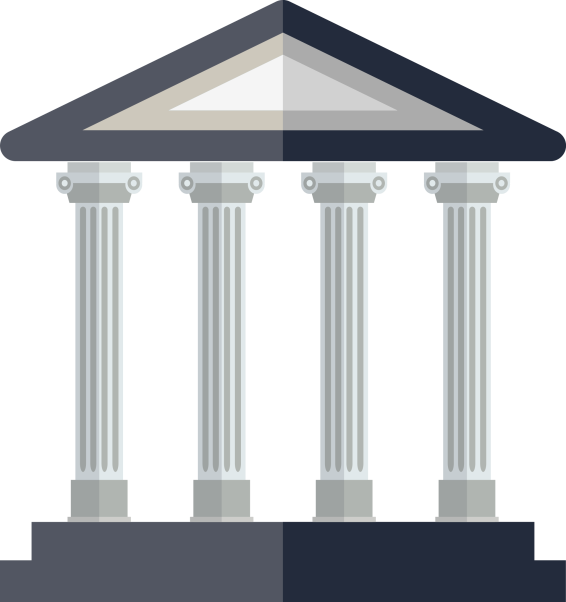 Общест-венные науки
25%
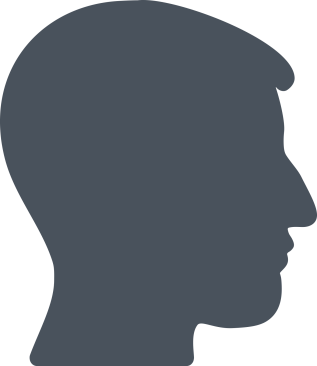 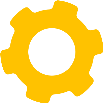 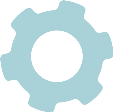 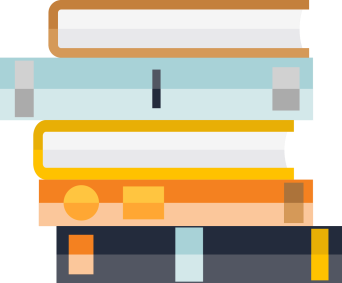 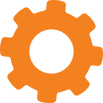 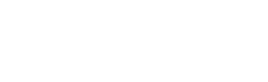 Поиск по более чем 10 000  изданиям в области общественных наук, включая искусство и гуманитарные науки.
Широкий охват всех предметных областей
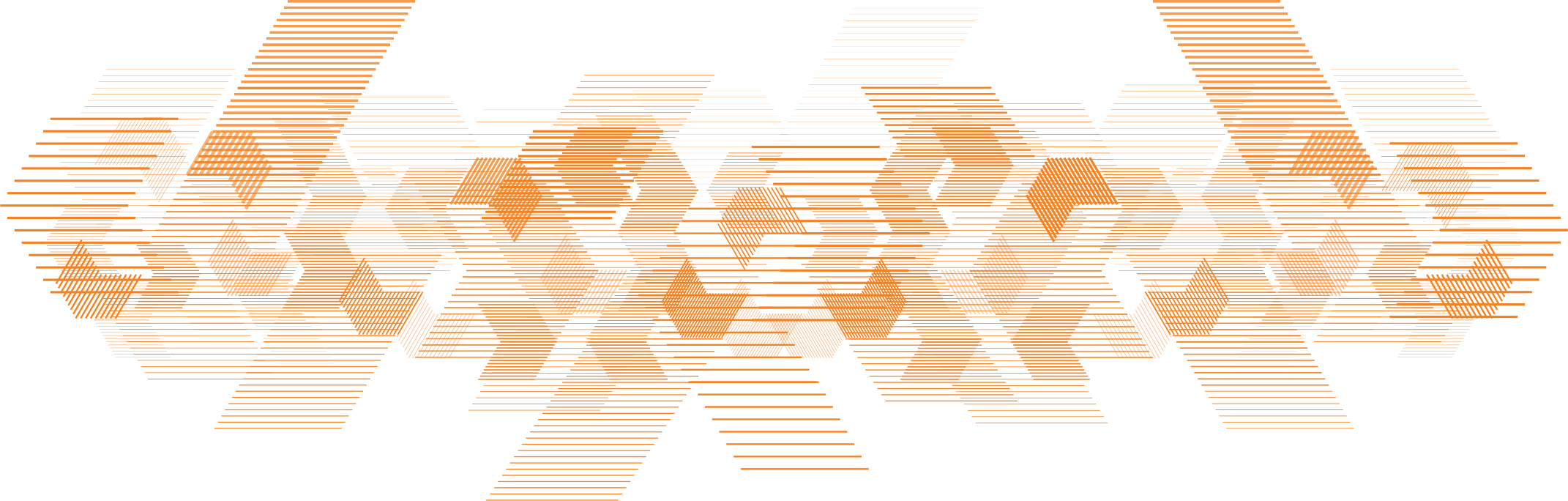 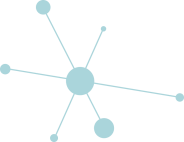 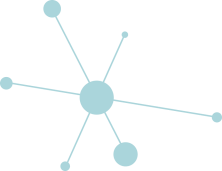 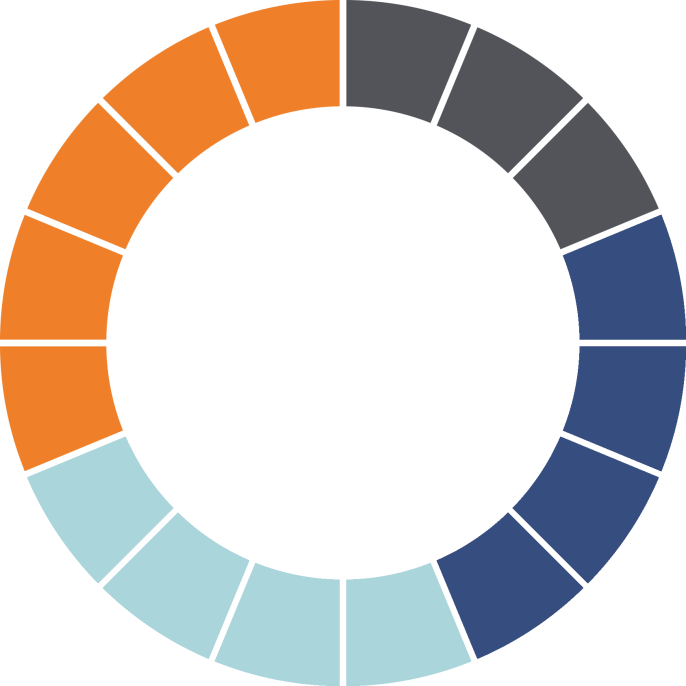 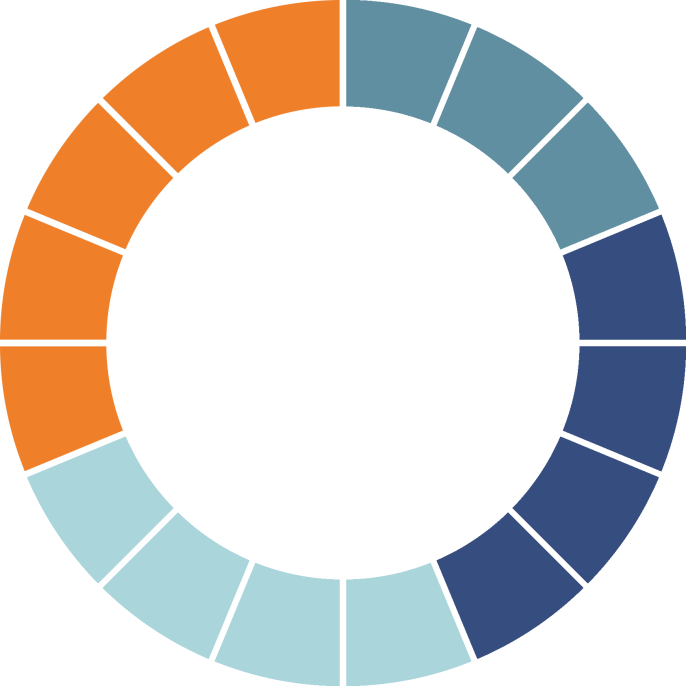 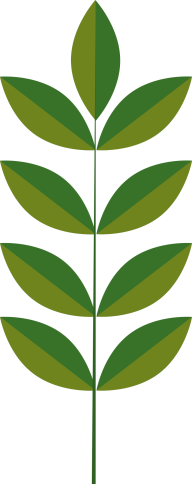 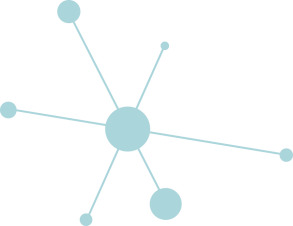 Медико-биологические науки
15%
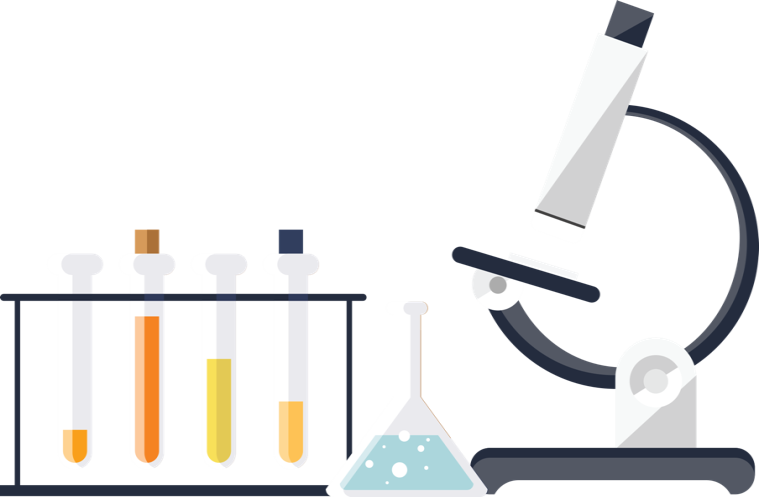 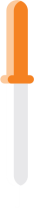 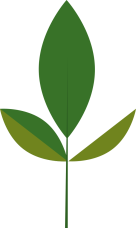 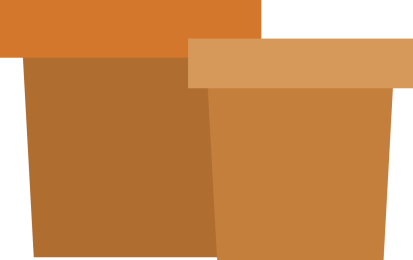 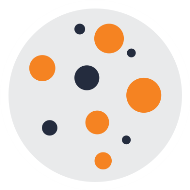 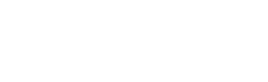 Поиск по более чем 6 300 медико-биологических изданий; 15% от всех публикаций, содержащихся в Scopus.
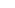 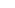 Используйте Scopus,крупнейшую в мире базу научно-исследовательских данных
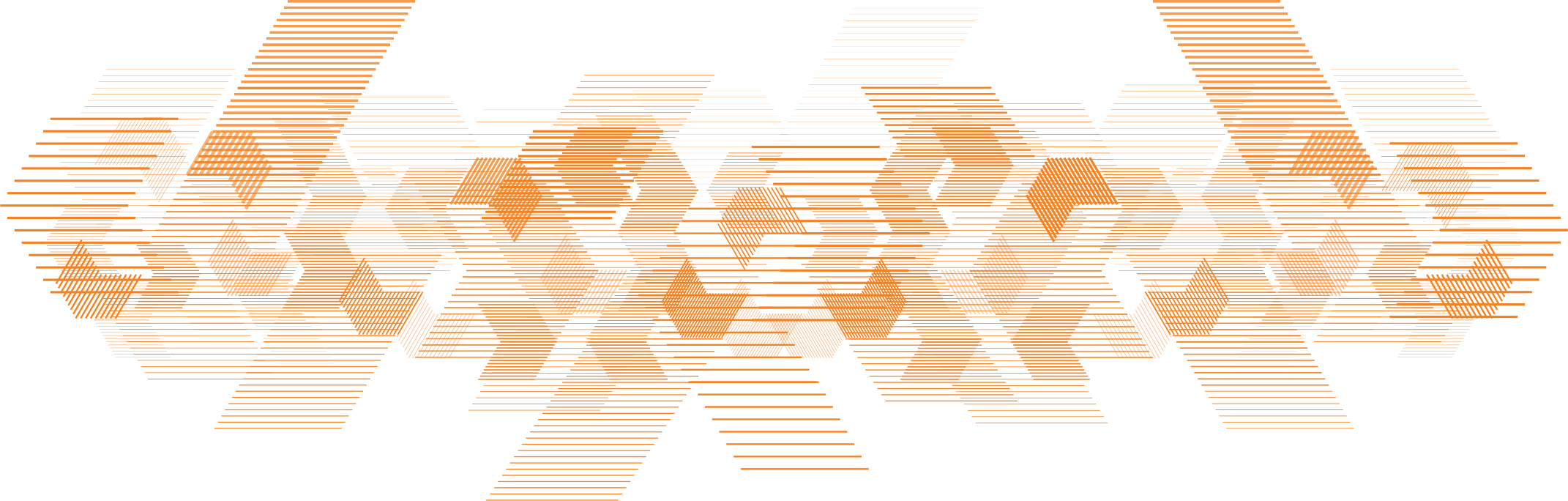 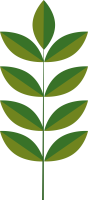 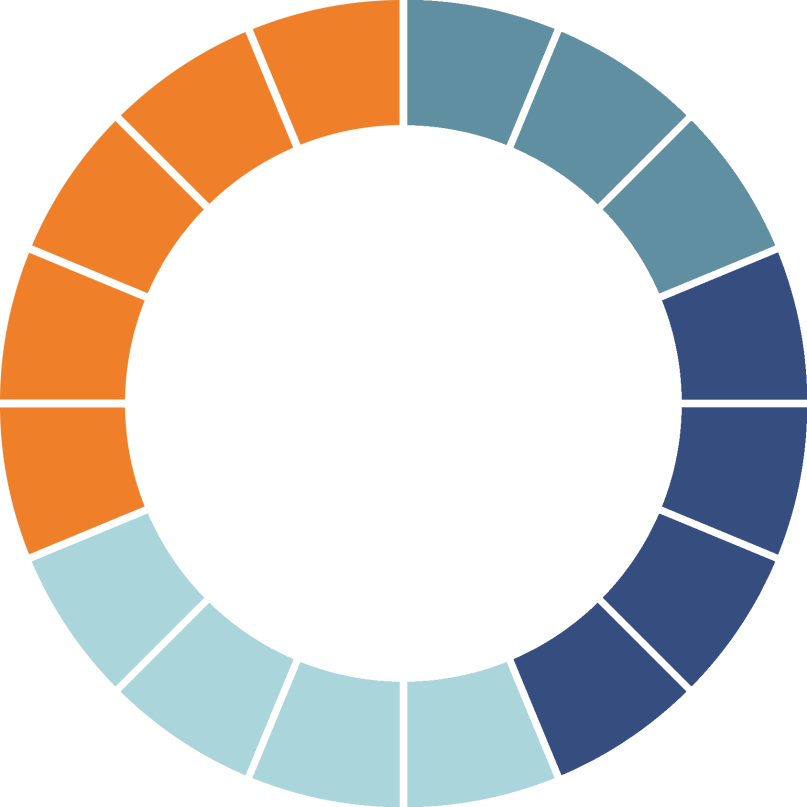 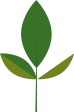 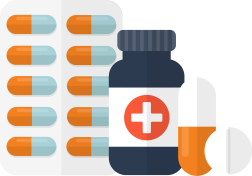 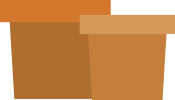 17%являются журналамиGold Open Access
Из 21 568
журнальных изданий…
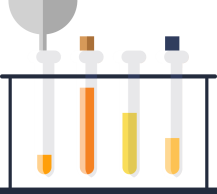 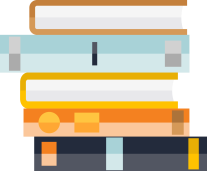 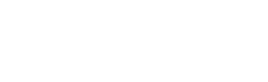 Scopus обновляется ежедневно, поэтому вы всегда будете в курсе последних событий.
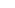 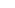 Используйте Scopus,крупнейшую в мире базу научно-исследовательских данных
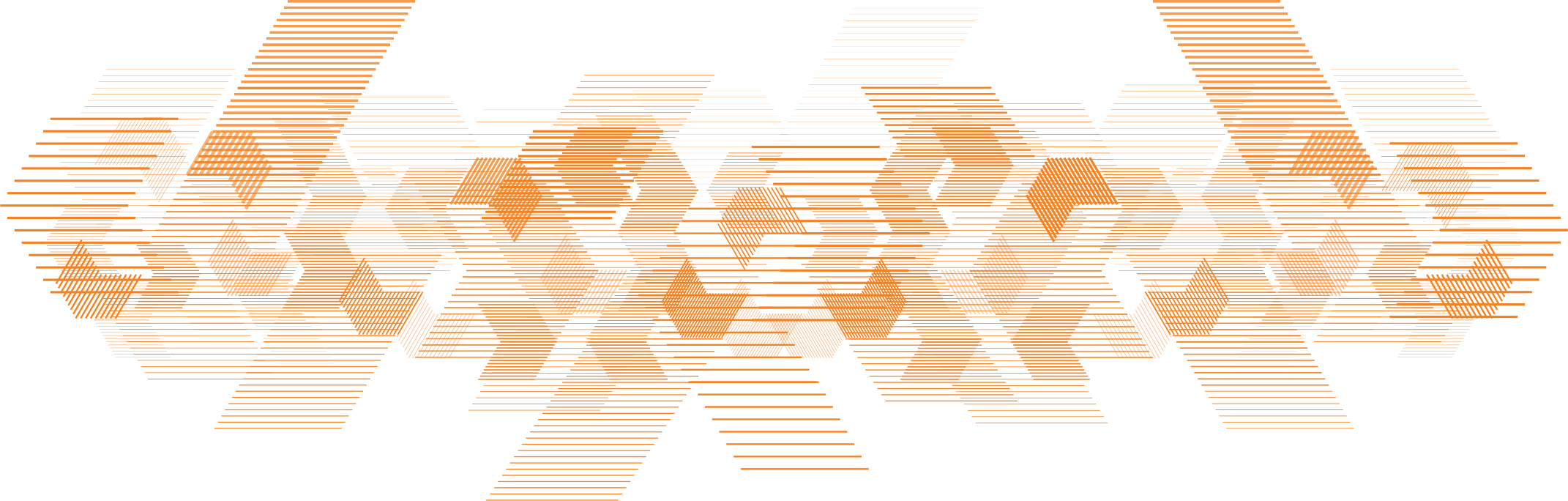 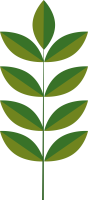 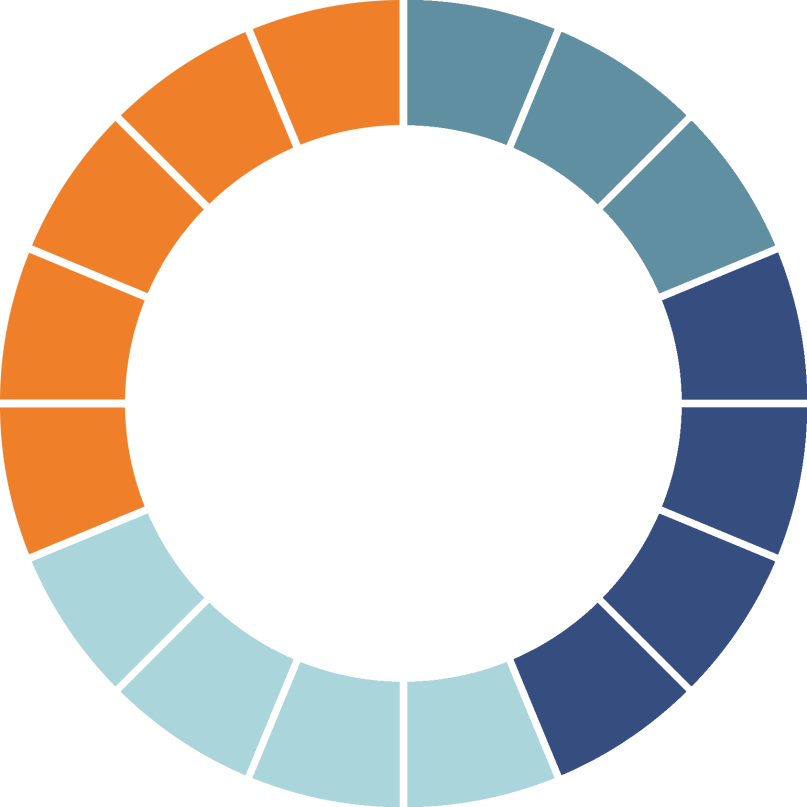 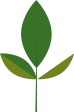 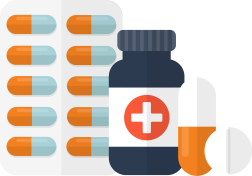 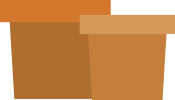 17%являются журналамиGold Open Access
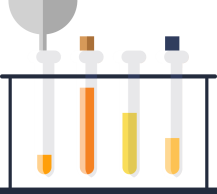 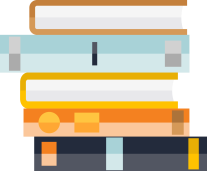 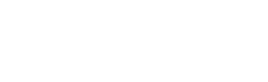 Scopus обновляется ежедневно, поэтому вы всегда будете в курсе последних событий.
.
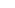 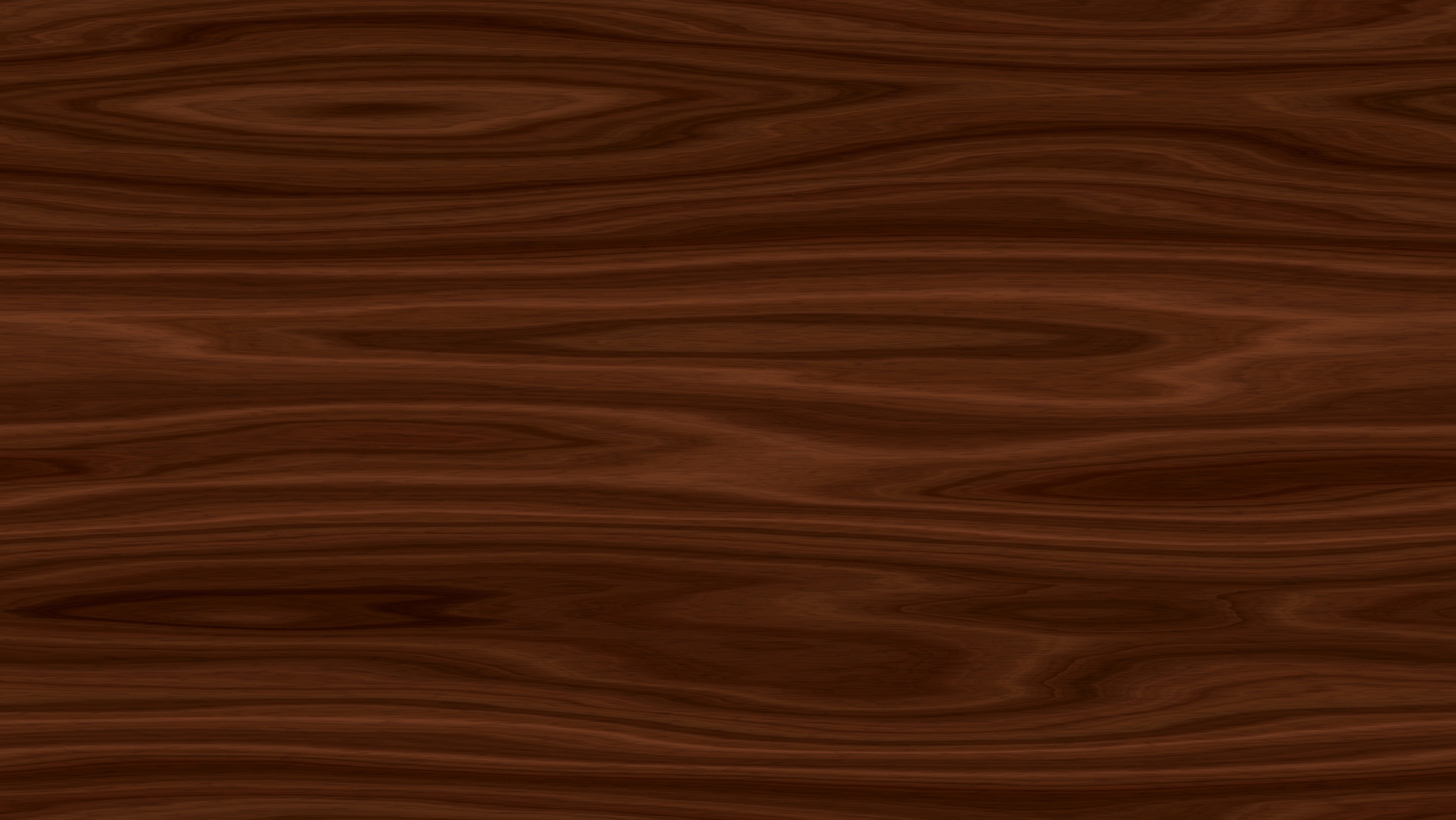 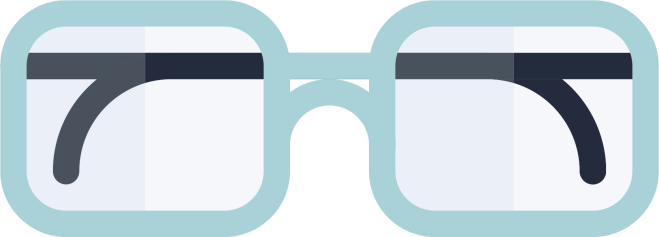 Scopus поможет вам…
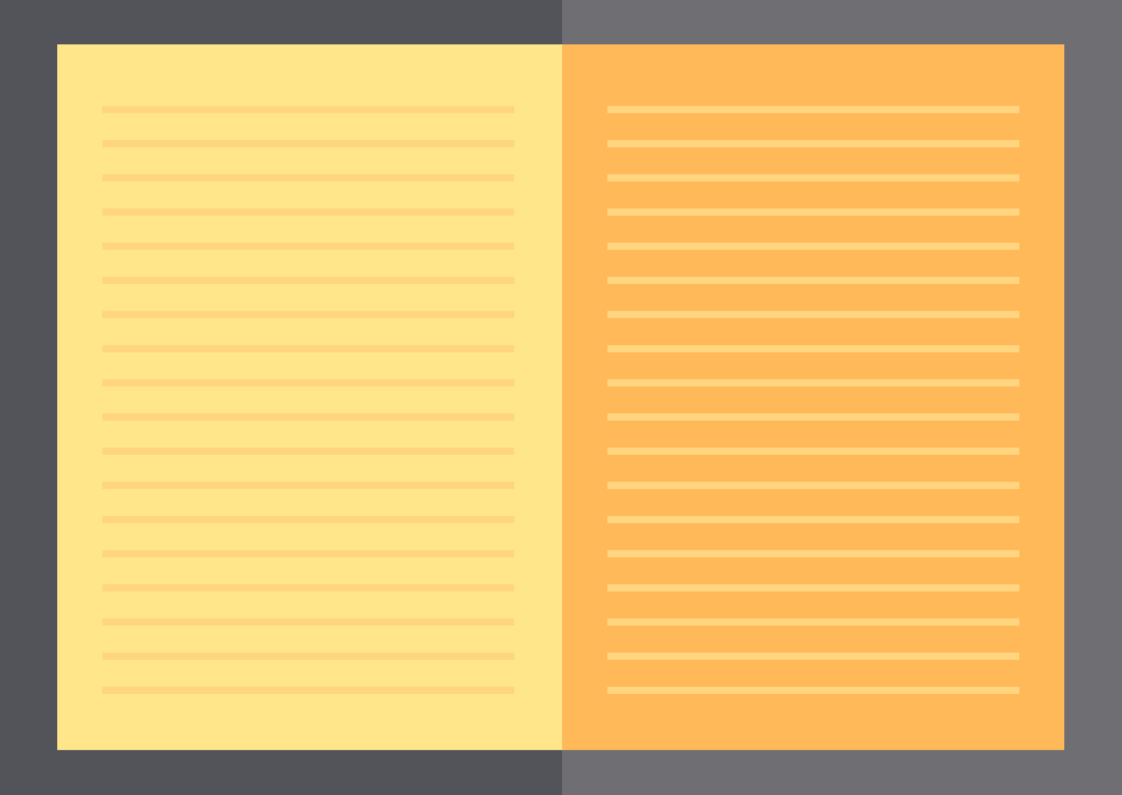 МОИ ЗАДАЧИ:
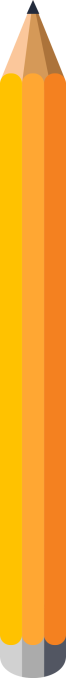 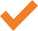 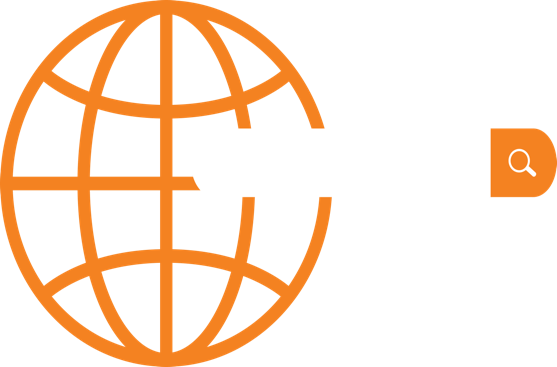 Определить какие исследования существуют в мире
Scopus
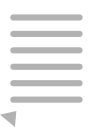 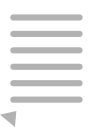 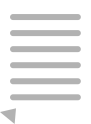 Эффективные инструменты поиска позволяют без труда находить подходящие результаты.
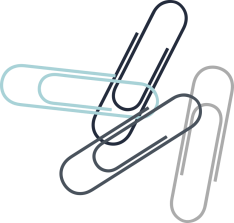 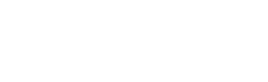 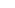 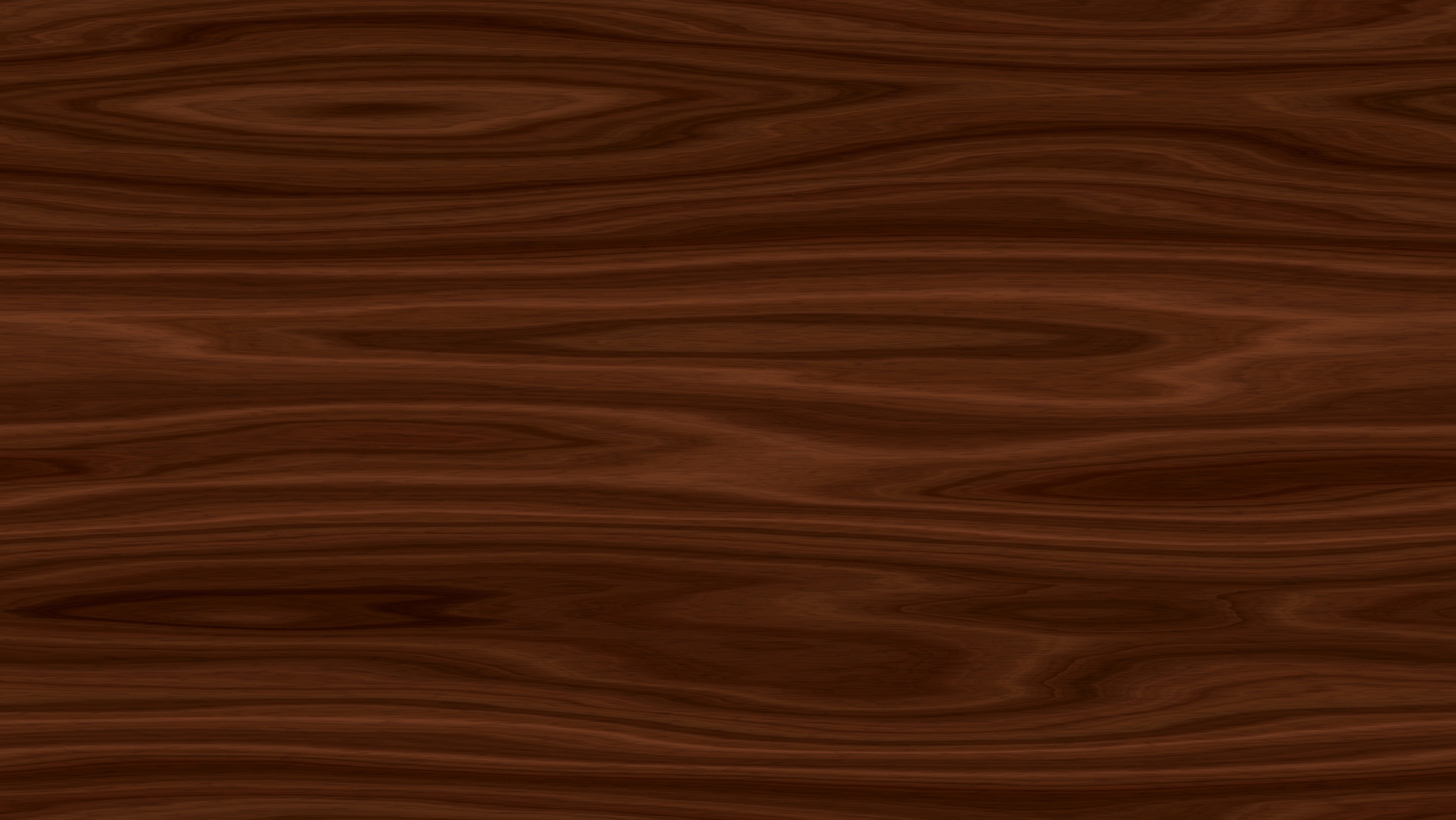 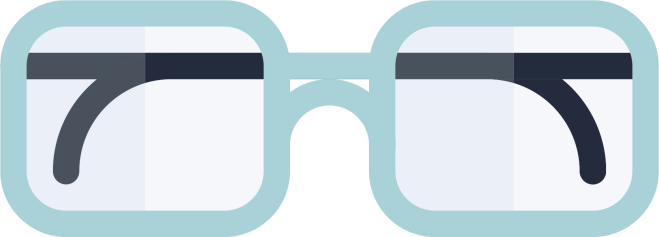 Scopus поможет вам…
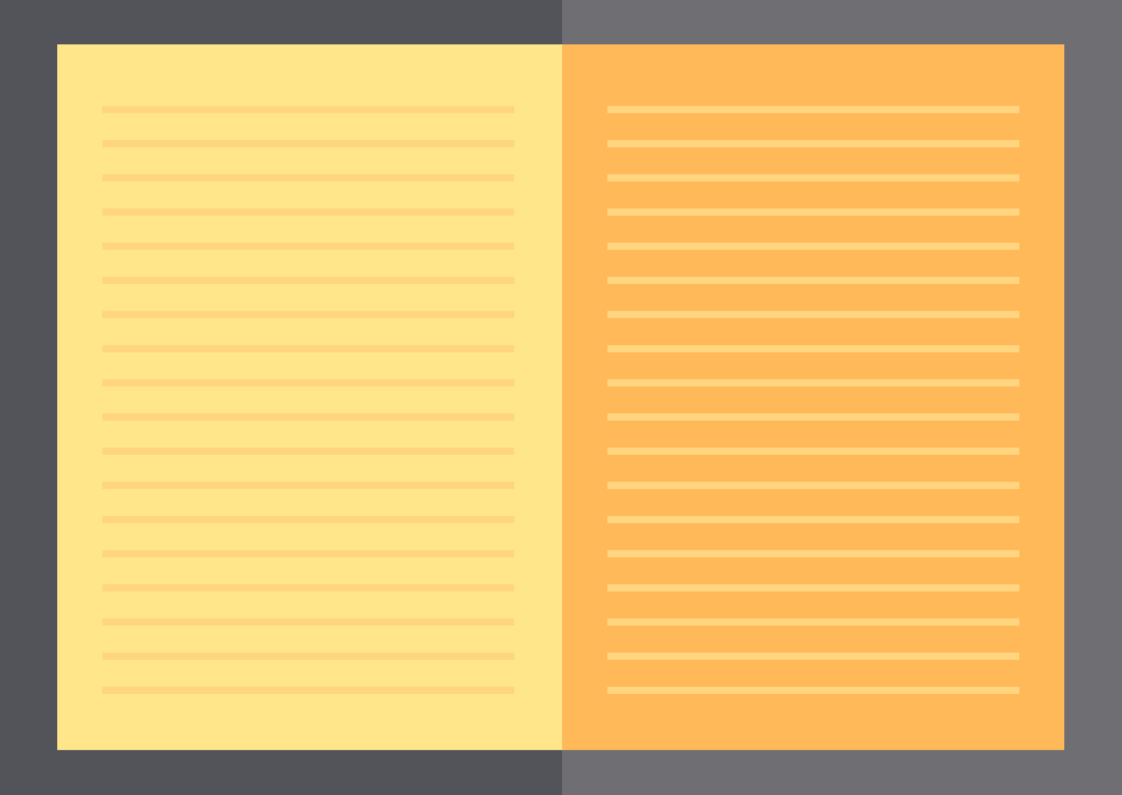 МОИ ЗАДАЧИ:
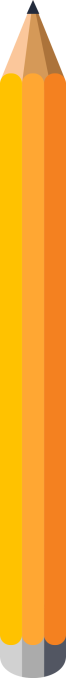 !
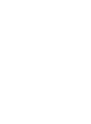 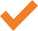 Определить какие исследования существуют в мире
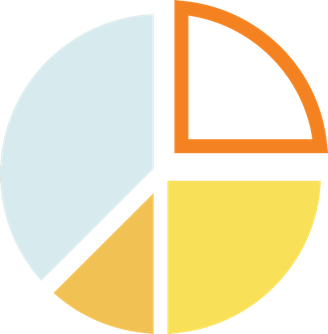 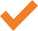 Найти новые идеи и исследовательские возможности
Аналитические инструменты позволяют получить важную информацию и по-новому посмотреть на существующие данные.
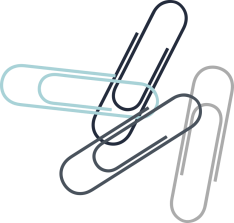 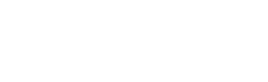 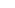 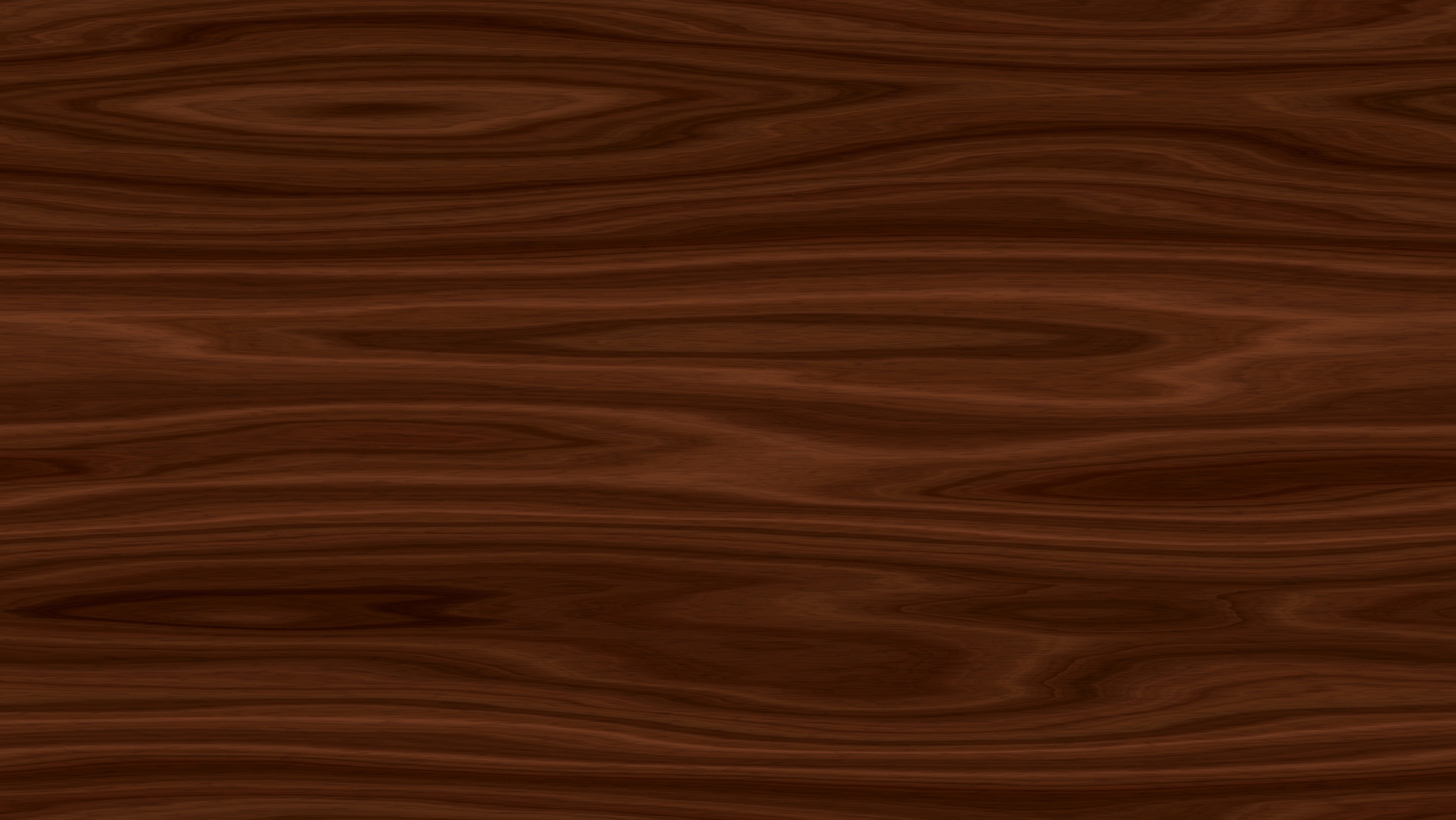 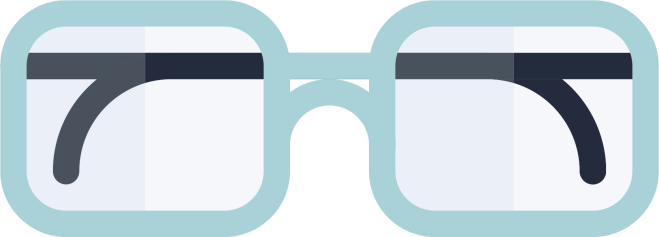 Scopus поможет вам…
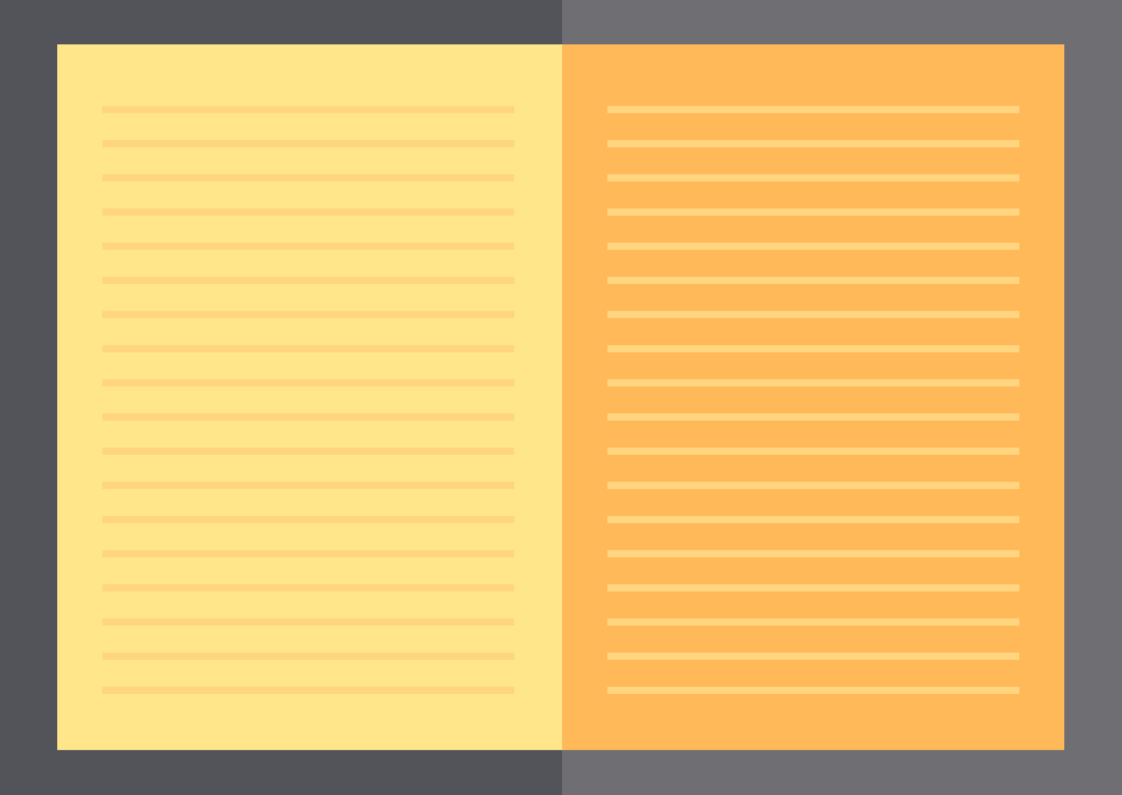 МОИ ЗАДАЧИ:
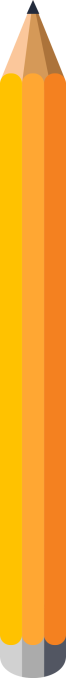 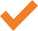 Определить какие исследования существуют в мире
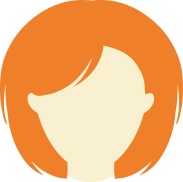 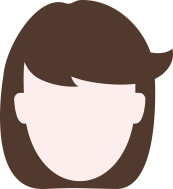 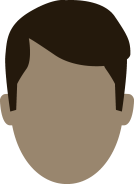 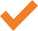 Найти новые идеи и исследовательские возможности
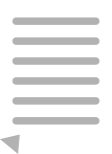 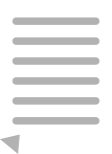 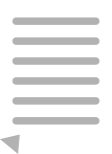 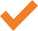 Определить на каких ученых следует подписаться и с кем следует сотрудничать
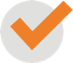 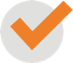 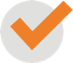 Метрики позволяют оценить результативность научно-исследовательской работы авторов и импакт-фактор их статей.
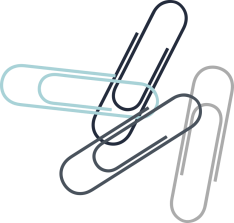 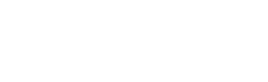 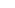 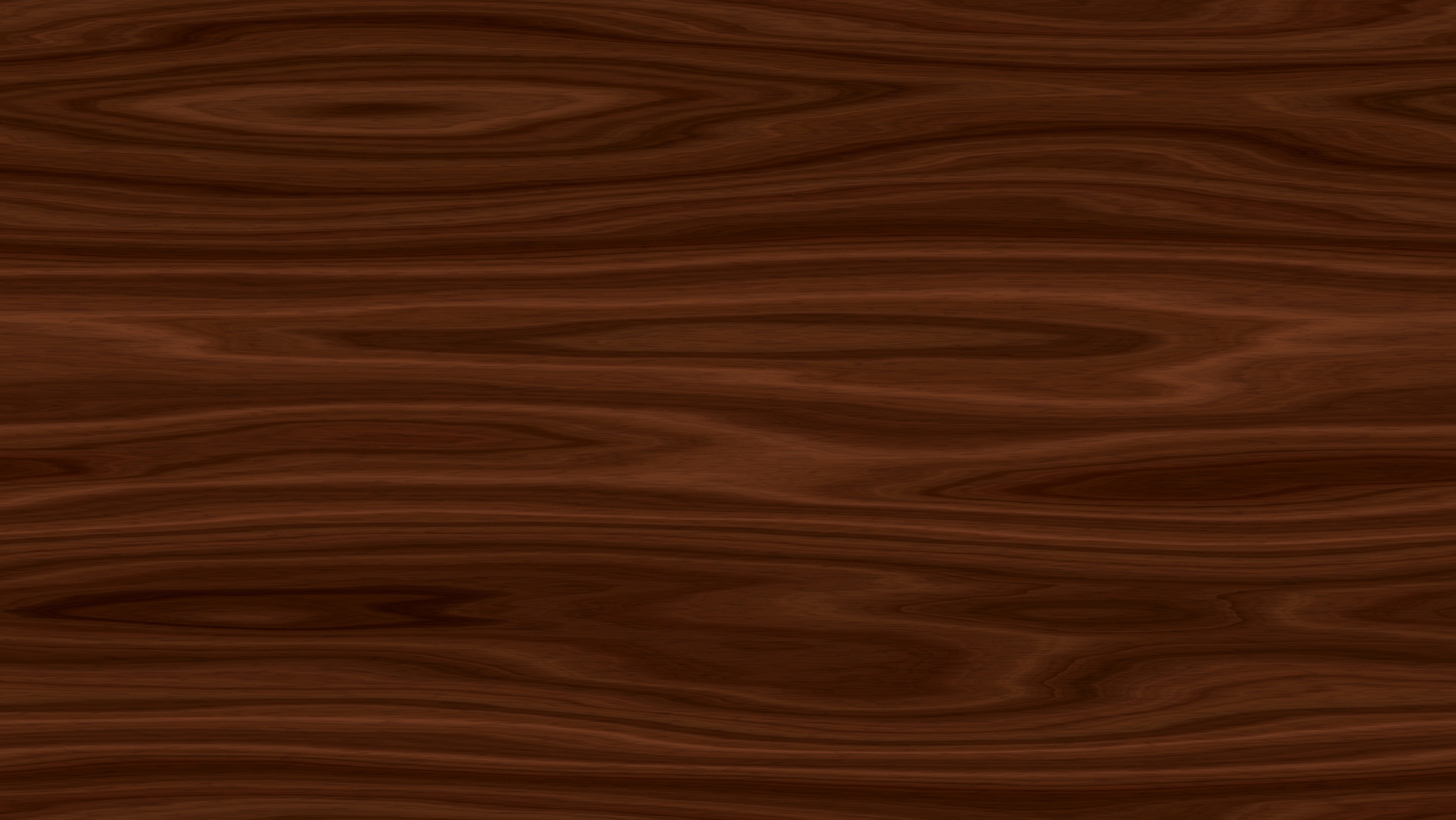 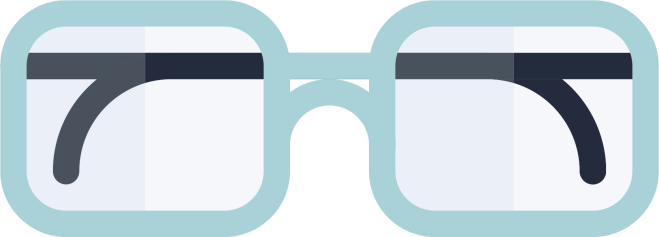 Scopus поможет вам…
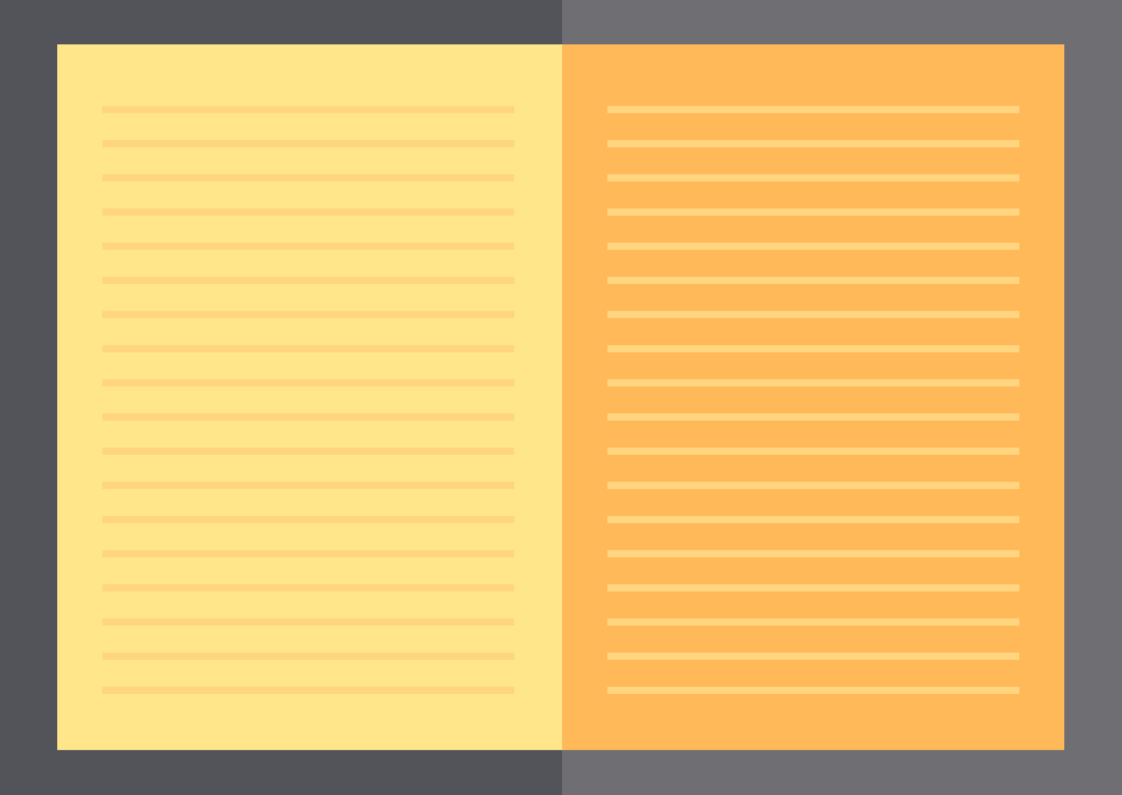 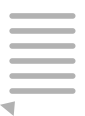 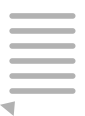 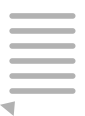 МОИ ЗАДАЧИ:
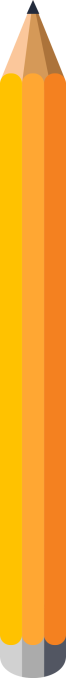 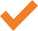 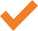 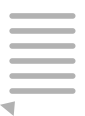 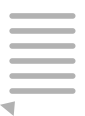 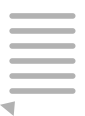 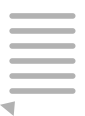 Определить какие исследования существуют в мире
Решить в какой журнал отправить свою работу
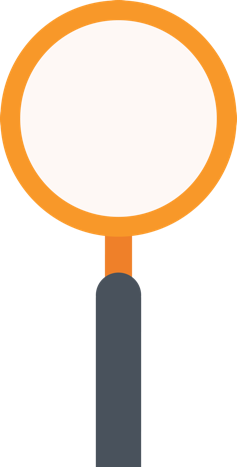 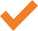 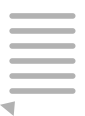 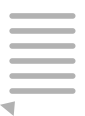 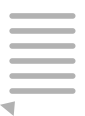 Найти новые идеи и исследовательские возможности
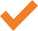 Определить на каких ученых следует подписаться и с кем следует сотрудничать
Сравнивайте до 10 журналов одновременно в разрезе нескольких журнальных метрик.
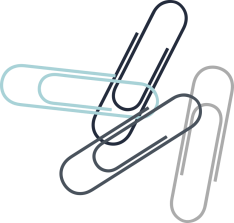 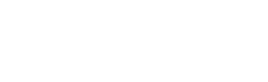 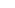 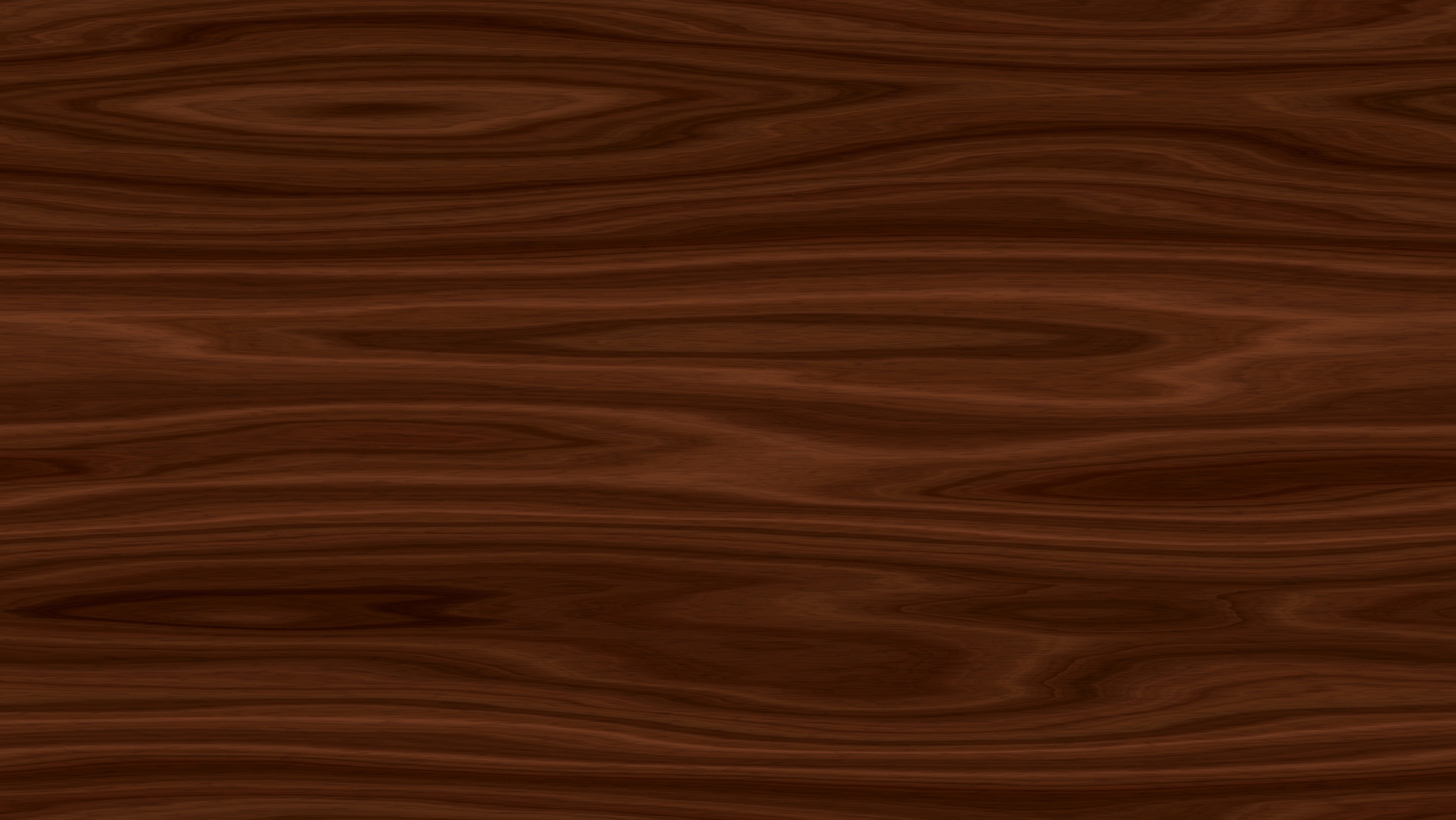 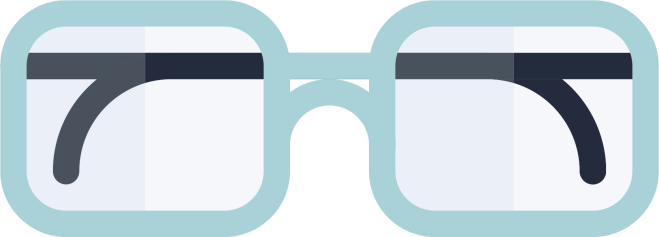 Scopus поможет вам…
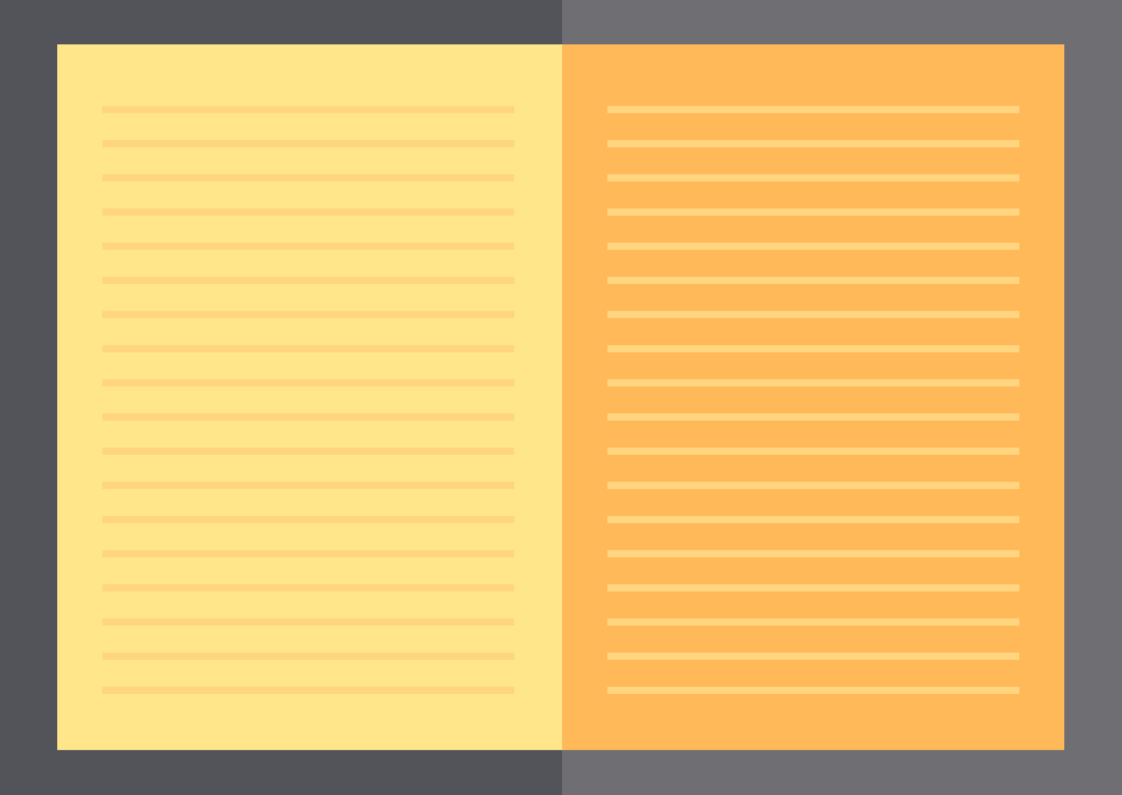 МОИ ЗАДАЧИ:
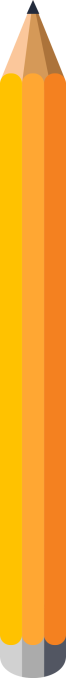 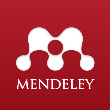 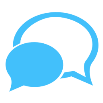 Узнайте о фактах упоминания вашей статьи.
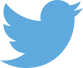 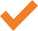 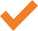 Определить какие исследования существуют в мире
Решить в какой журнал отправить свою работу
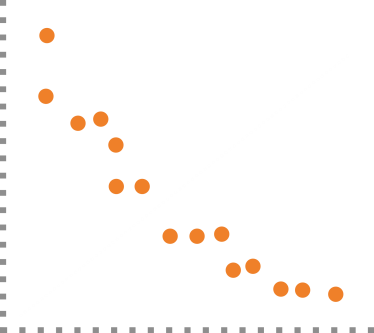 CITATIONS
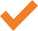 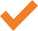 Найти новые идеи и исследовательские возможности
Оценить мои достижения
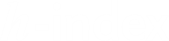 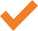 Определить на каких ученых следует подписаться и с кем следует сотрудничать
PAPERS
Следите за своим h-индексом, оценивайте импакт-фактор ваших статей.
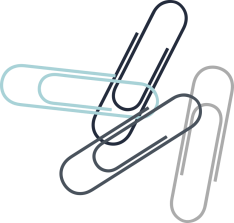 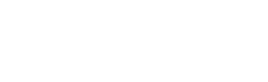 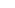 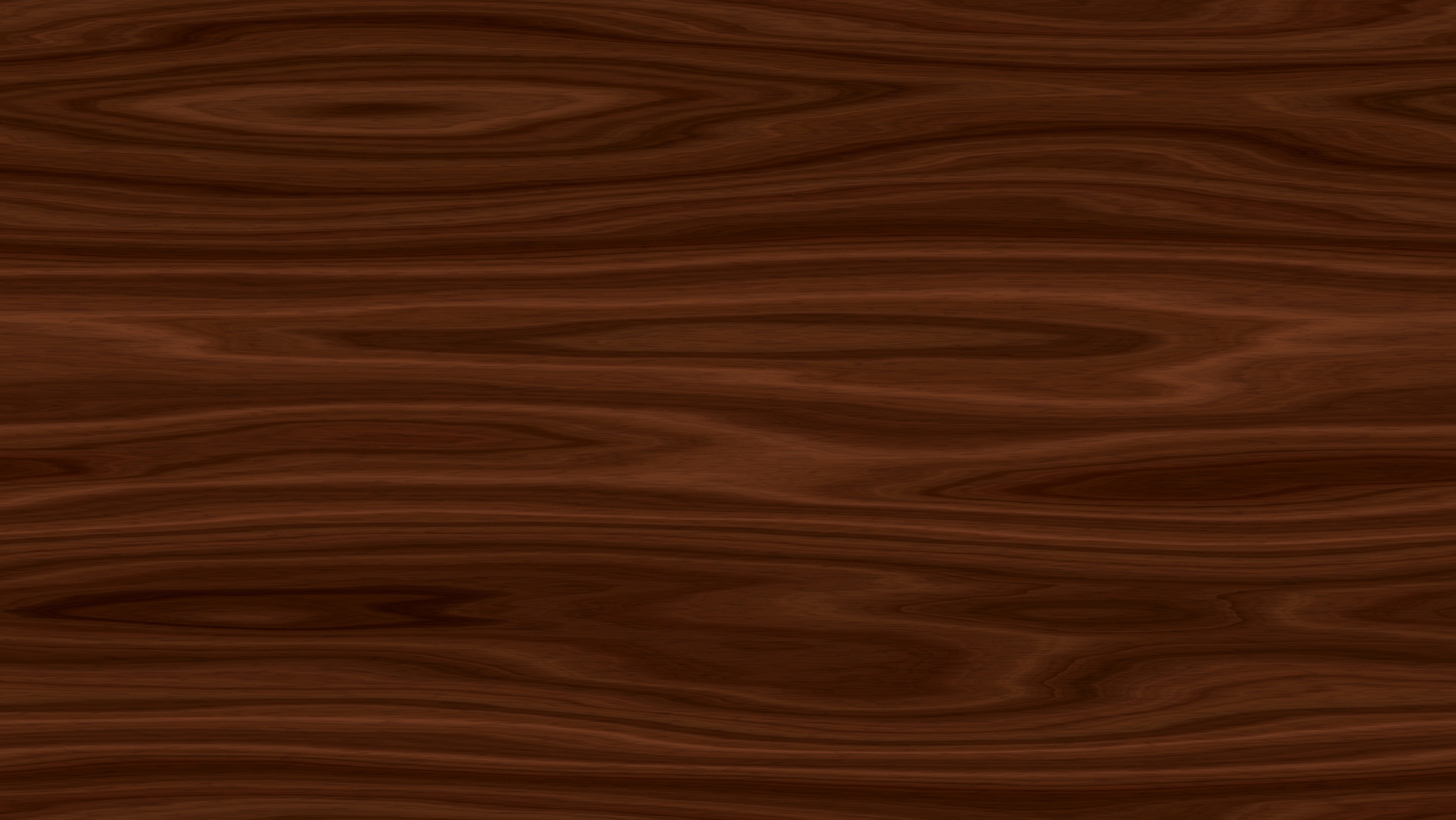 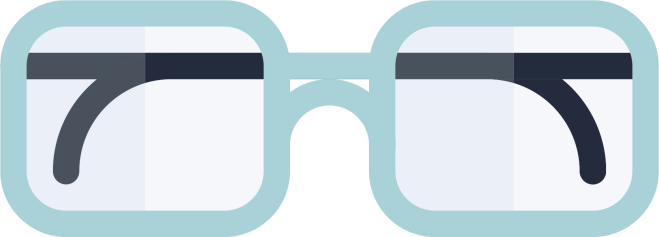 Scopus поможет вам…
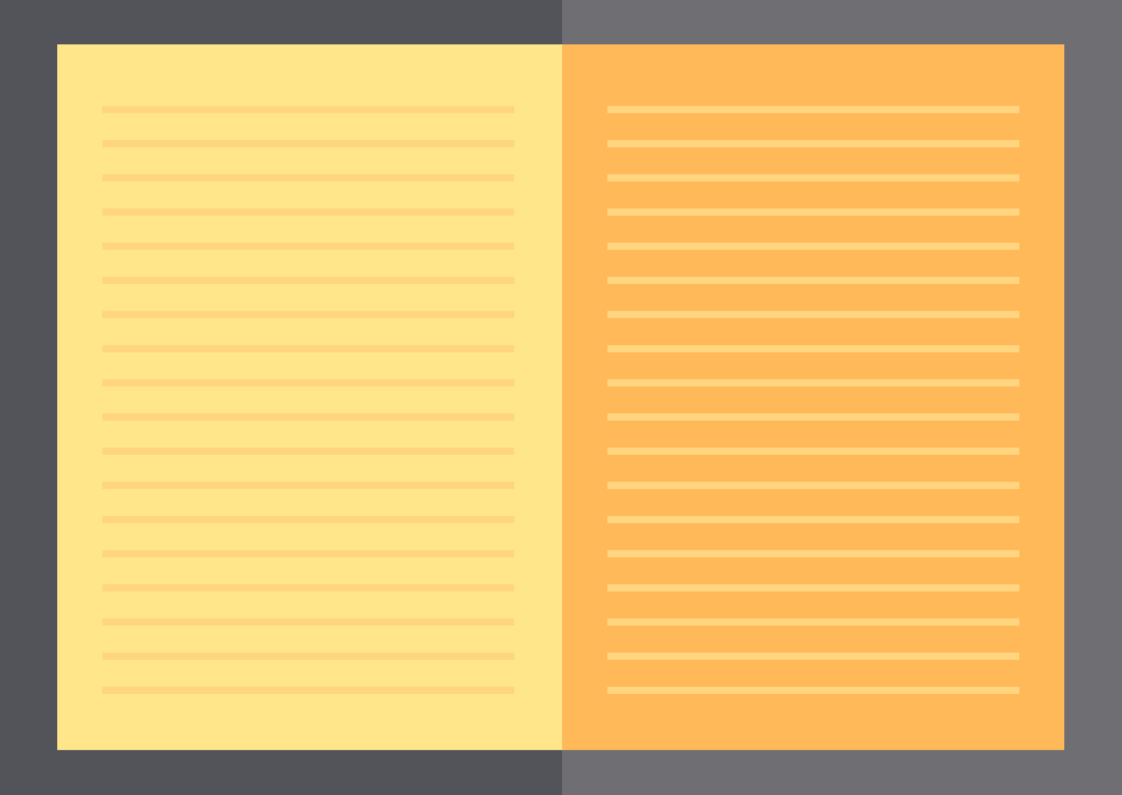 МОИ ЗАДАЧИ:
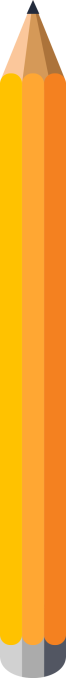 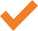 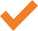 Определить какие исследования существуют в мире
Решить в какой журнал отправить свою работу
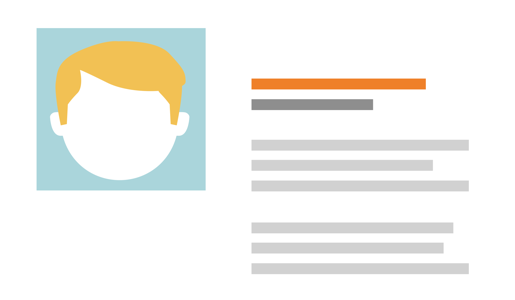 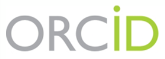 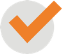 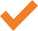 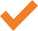 Найти новые идеи и исследовательские возможности
Оценить мои достижения
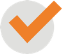 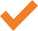 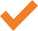 Определить на каких ученых следует подписаться и с кем следует сотрудничать
Убедиться в актуальности моего профиля
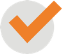 Проверьте корректность вашего профиля в Scopus и привяжите его к ORCID.
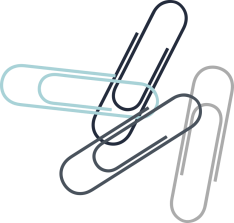 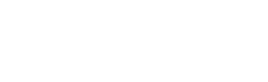 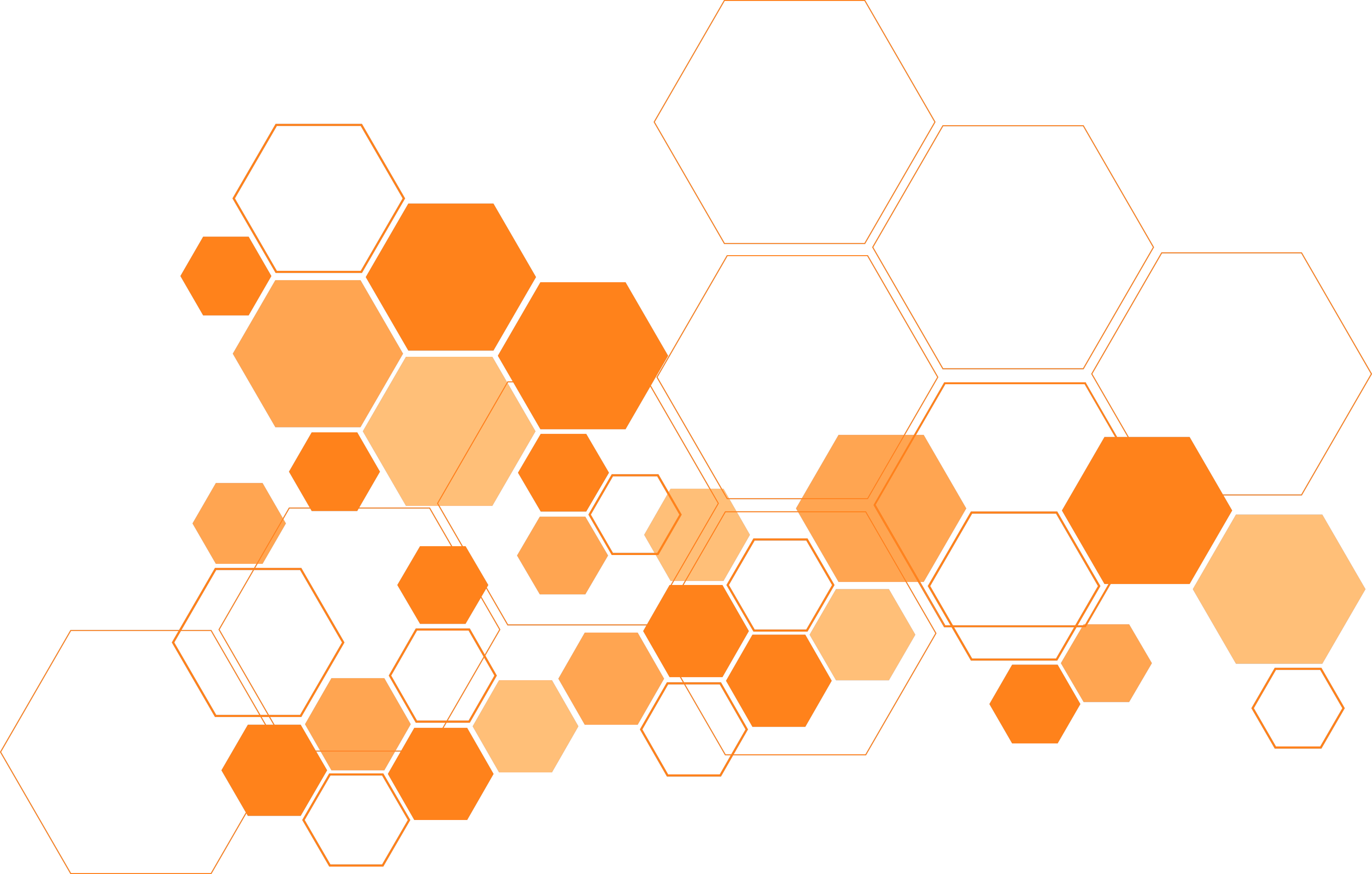 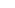 Исследуйте
Представ-ляйте
Пишите
Научно-исследовательская деятельность требует много времени и усилий, поэтому…
…вам нужен доступ к удобным и надежным инструментам.
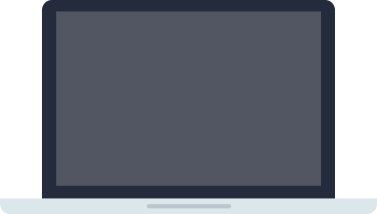 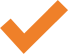 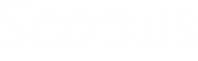 Оценивайте
Публикуйте
Проводите совместную работу
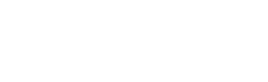 Scopus – это актуальная информация и передовые инструменты.
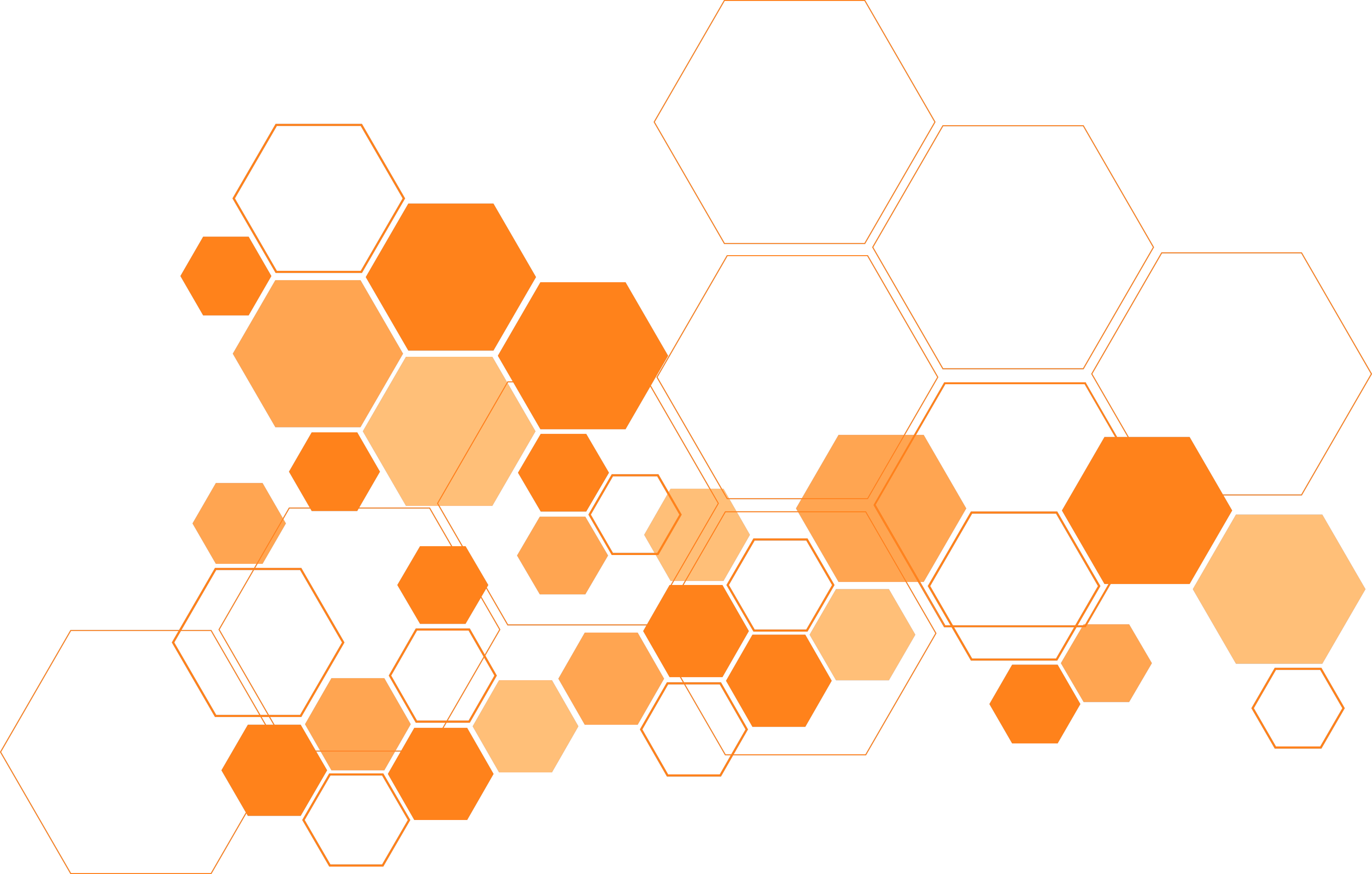 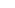 Вы готовы?
Тогда начните работу со Scopus.www.scopus.com
Вам нужна помощь для начала работы со Scopus? 
Обратитесь за помощью к сотруднику вашей библиотеки.
Вебинары, новости и полезные советы доступны по адресу blog.scopus.com.
www.Elsevier.ru | www.facebook.com/ElsevierRussia
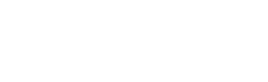